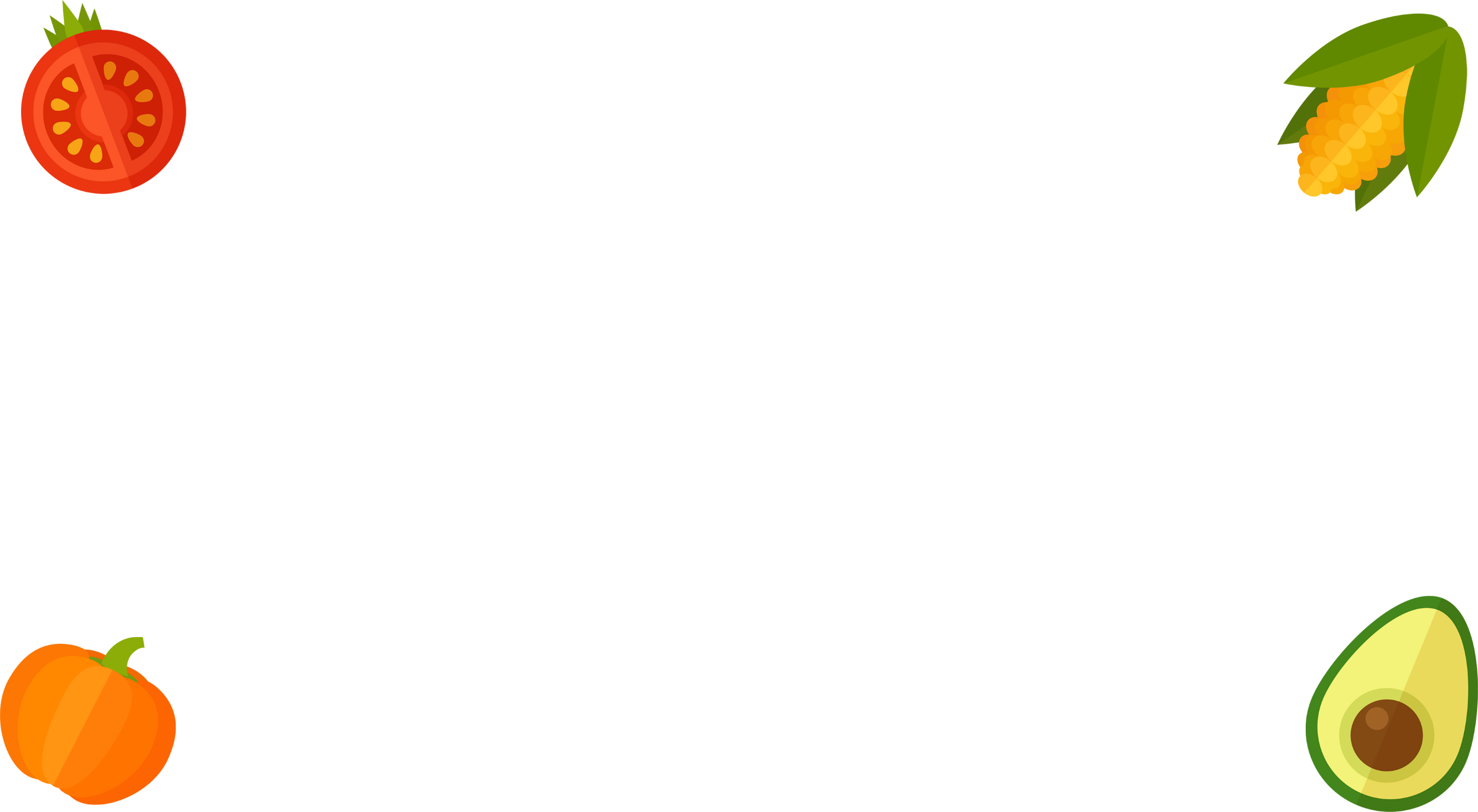 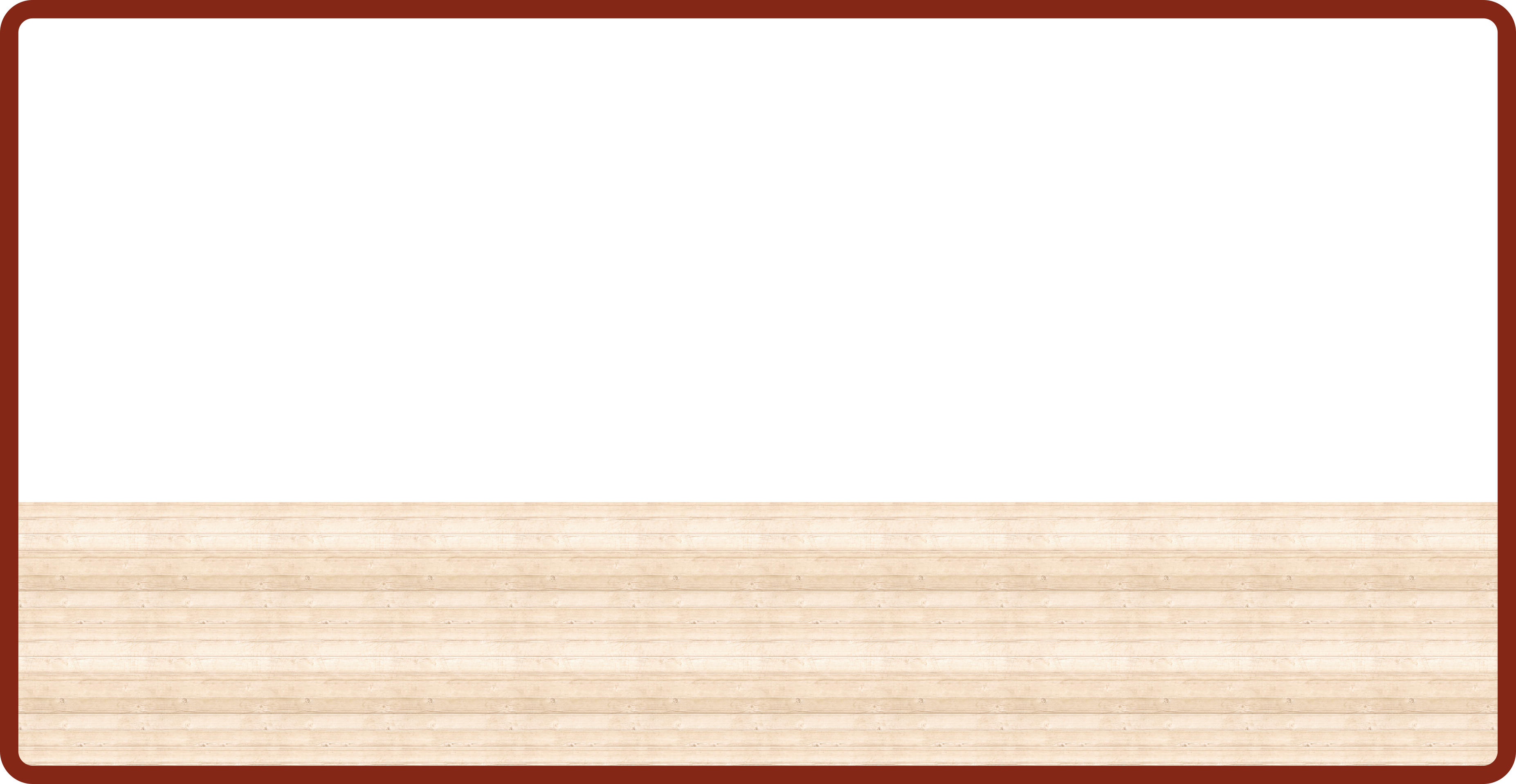 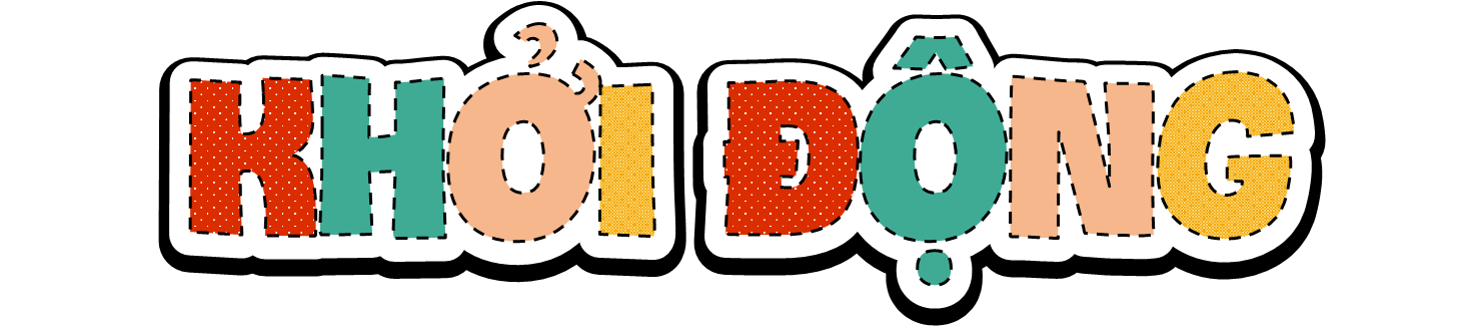 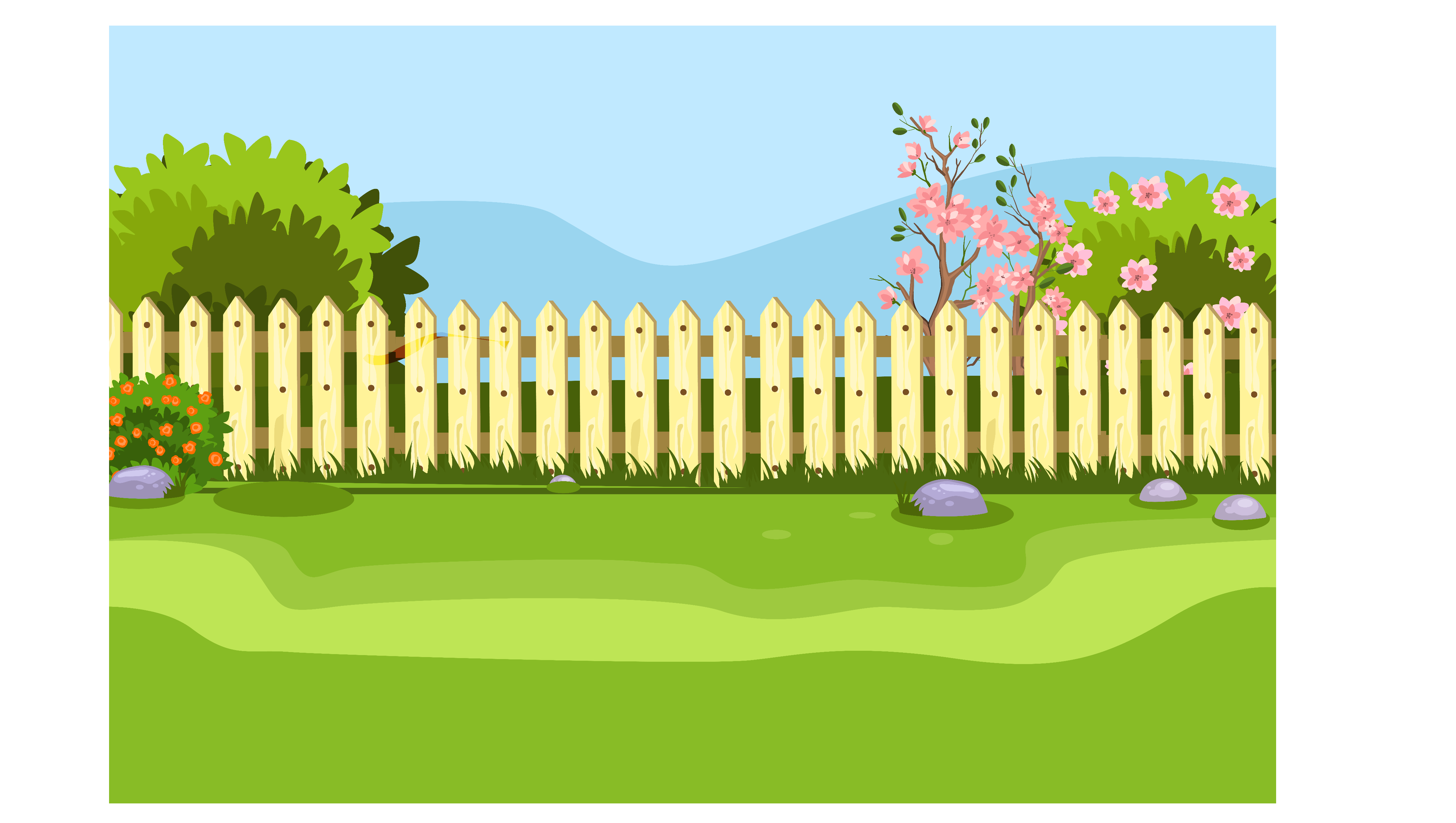 Hôm trước các bạn đã cùng Na trồng một vườn cây rồi, hôm nay hãy đến vườn cây thứ hai chúng ta cùng trồng  nhé!
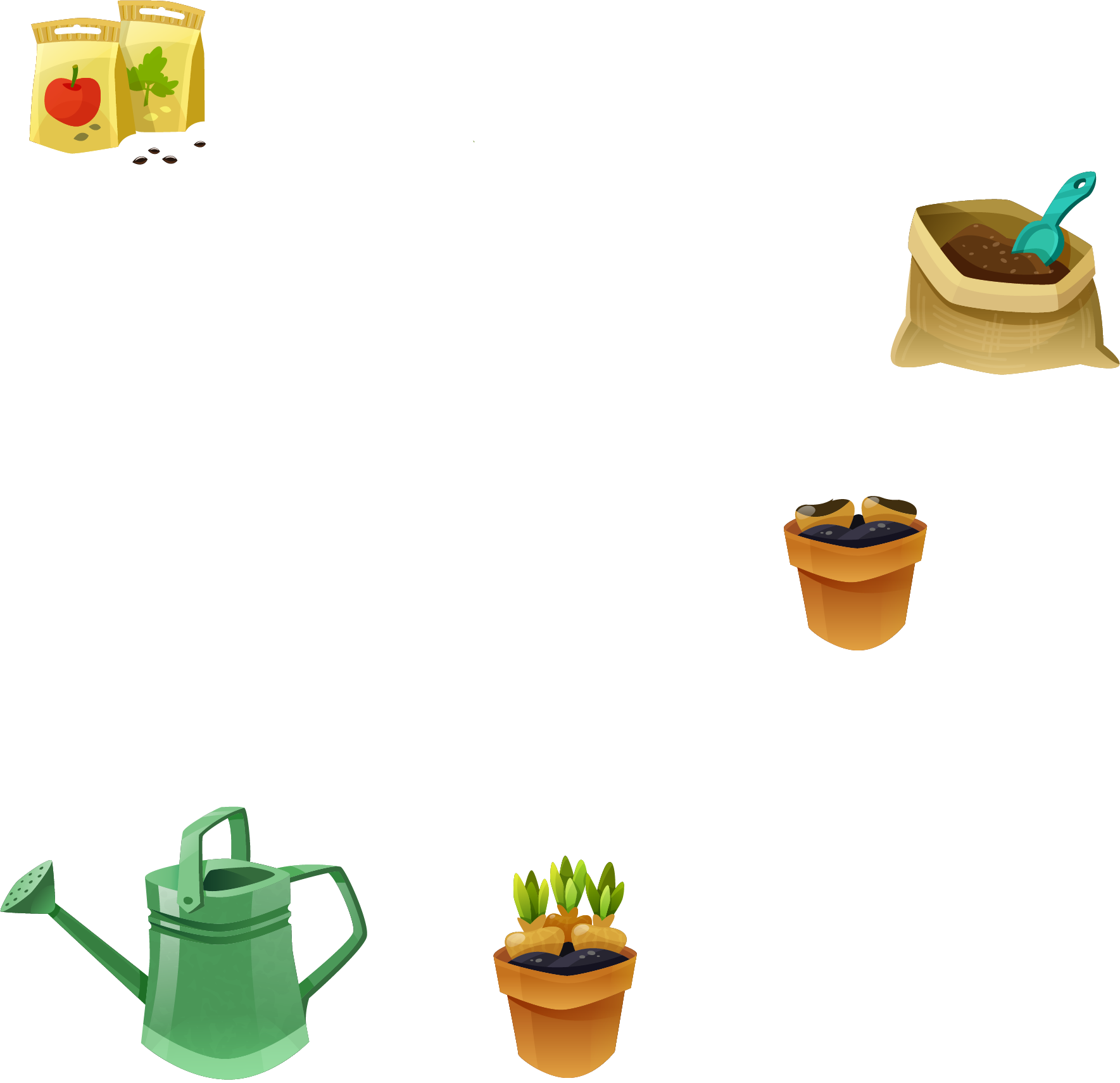 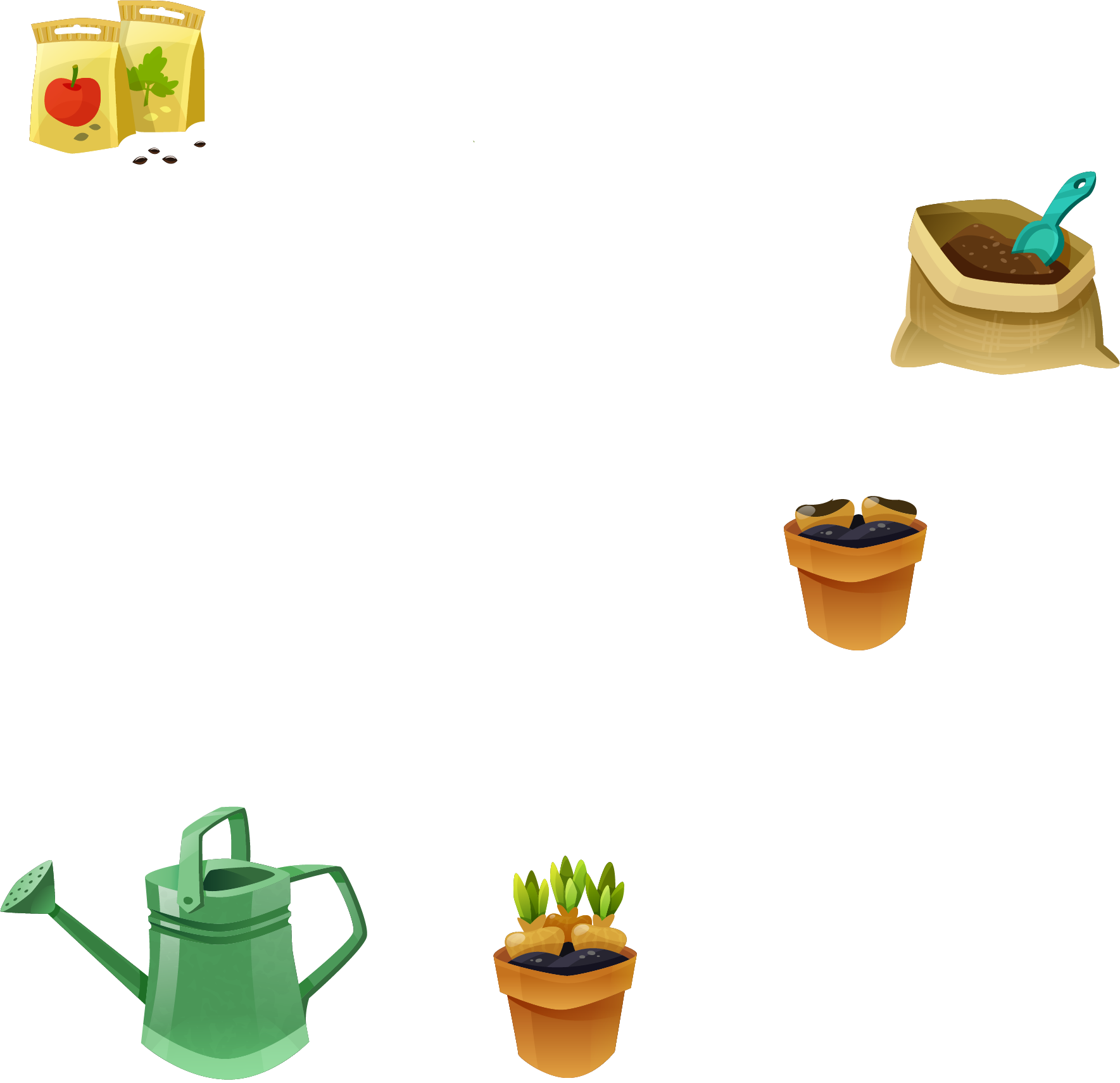 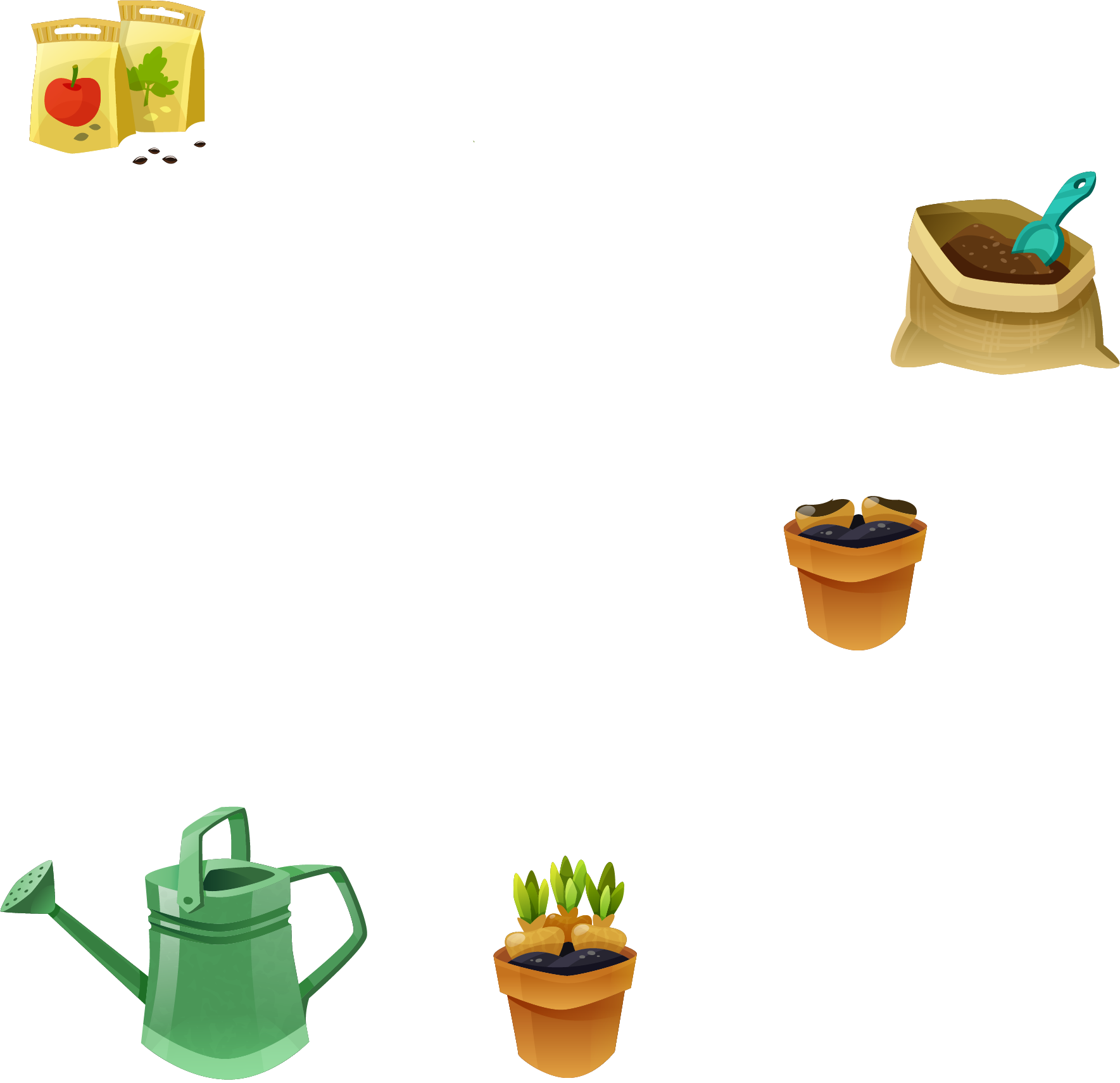 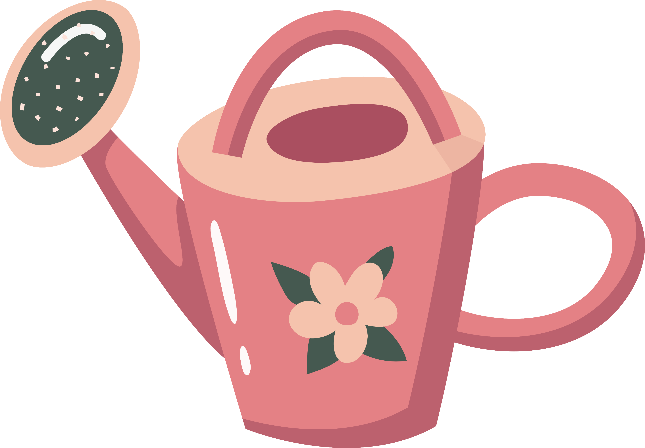 TRỒNG CÂY CÙNG NA
TRỒNG CÂY CÙNG NA
TRỒNG CÂY CÙNG NA
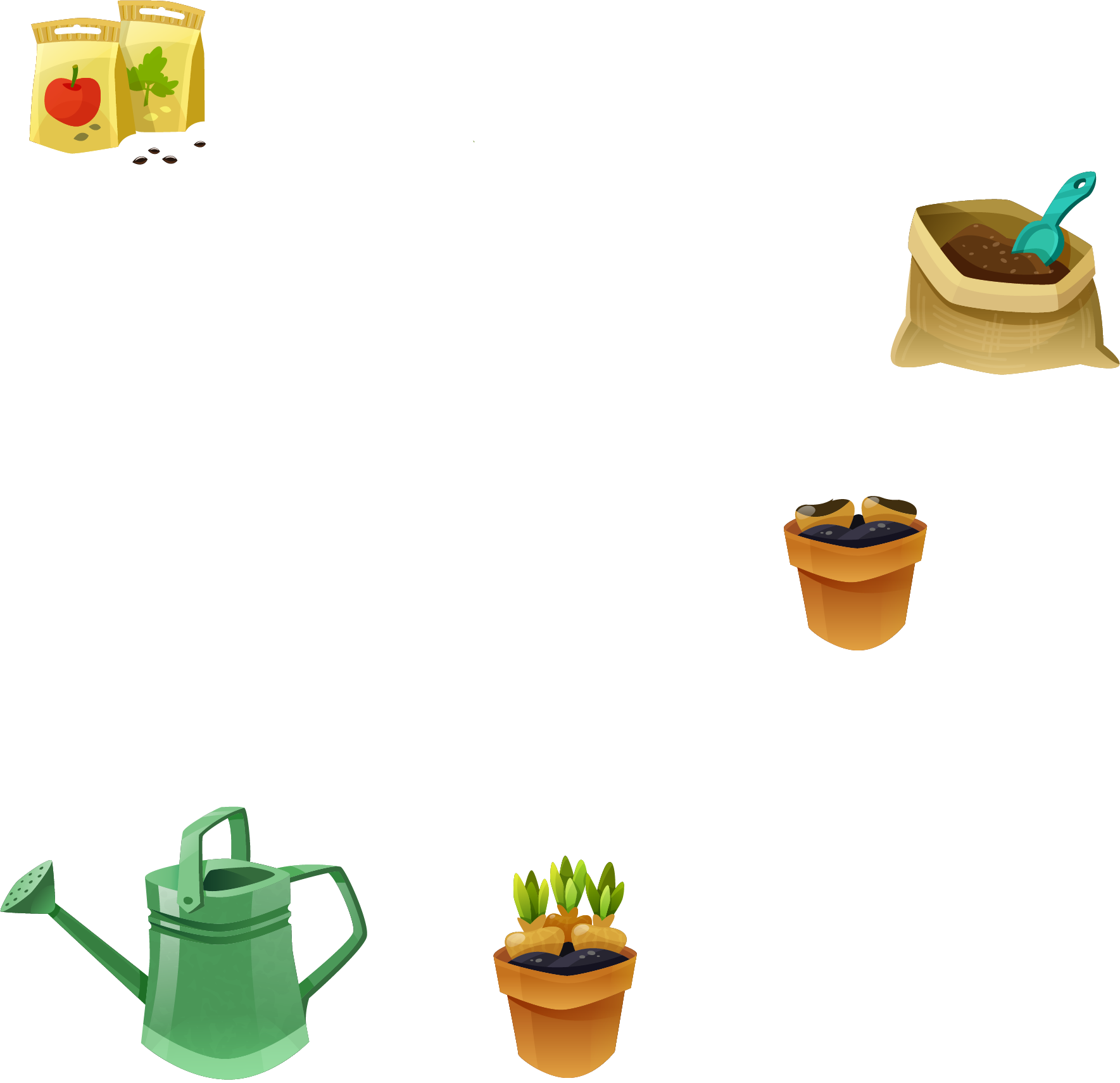 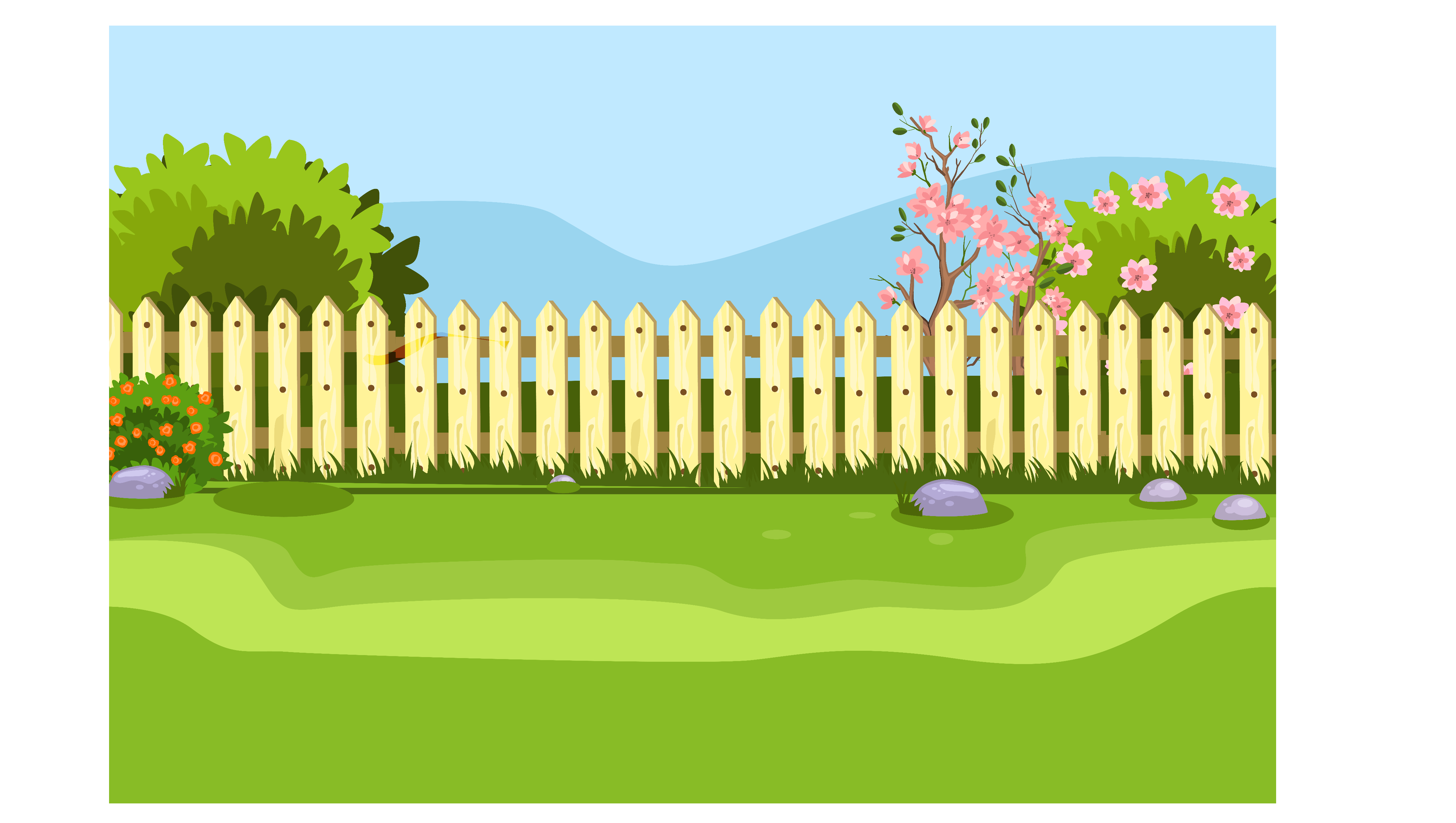 *
Một bể cá có dạng hình hộp chữ nhật không nắp có kích thước dài 1m; rộng 0,5m và cao 0,5m; hãy tính thể tích của bể cá?
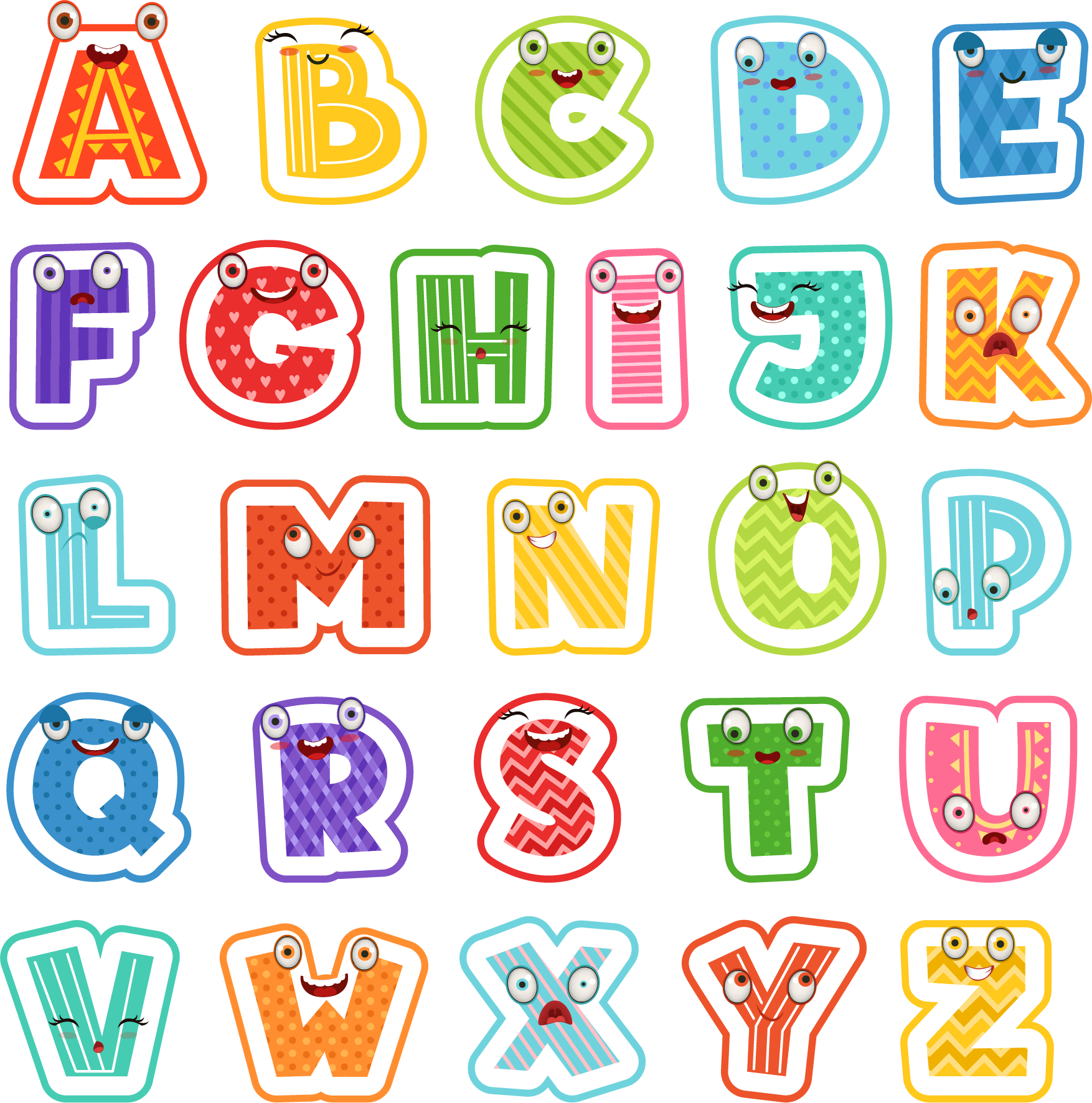 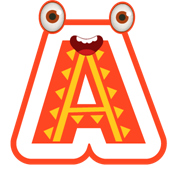 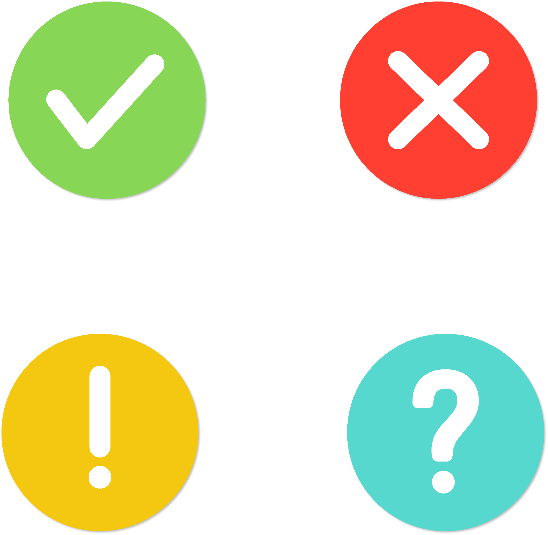 0,25m3
0,25m2
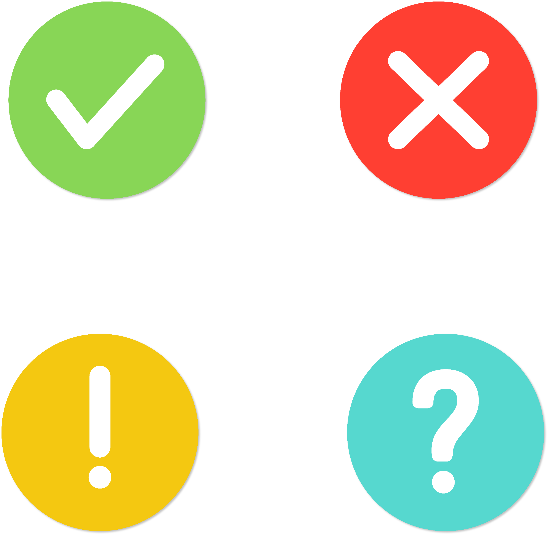 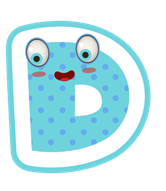 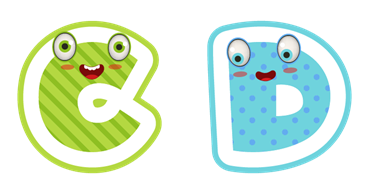 2,5 m2
2,5m3
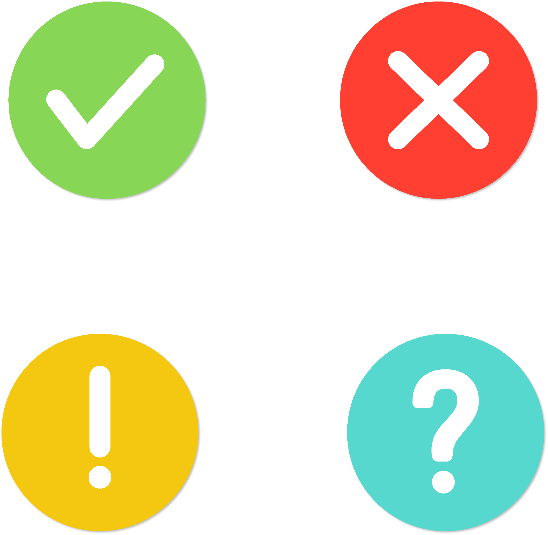 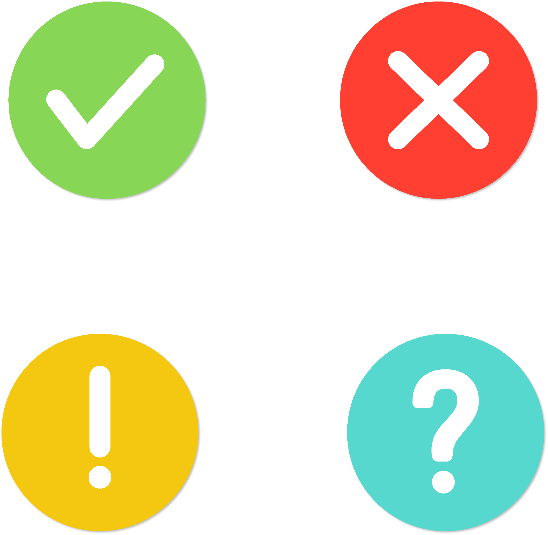 *
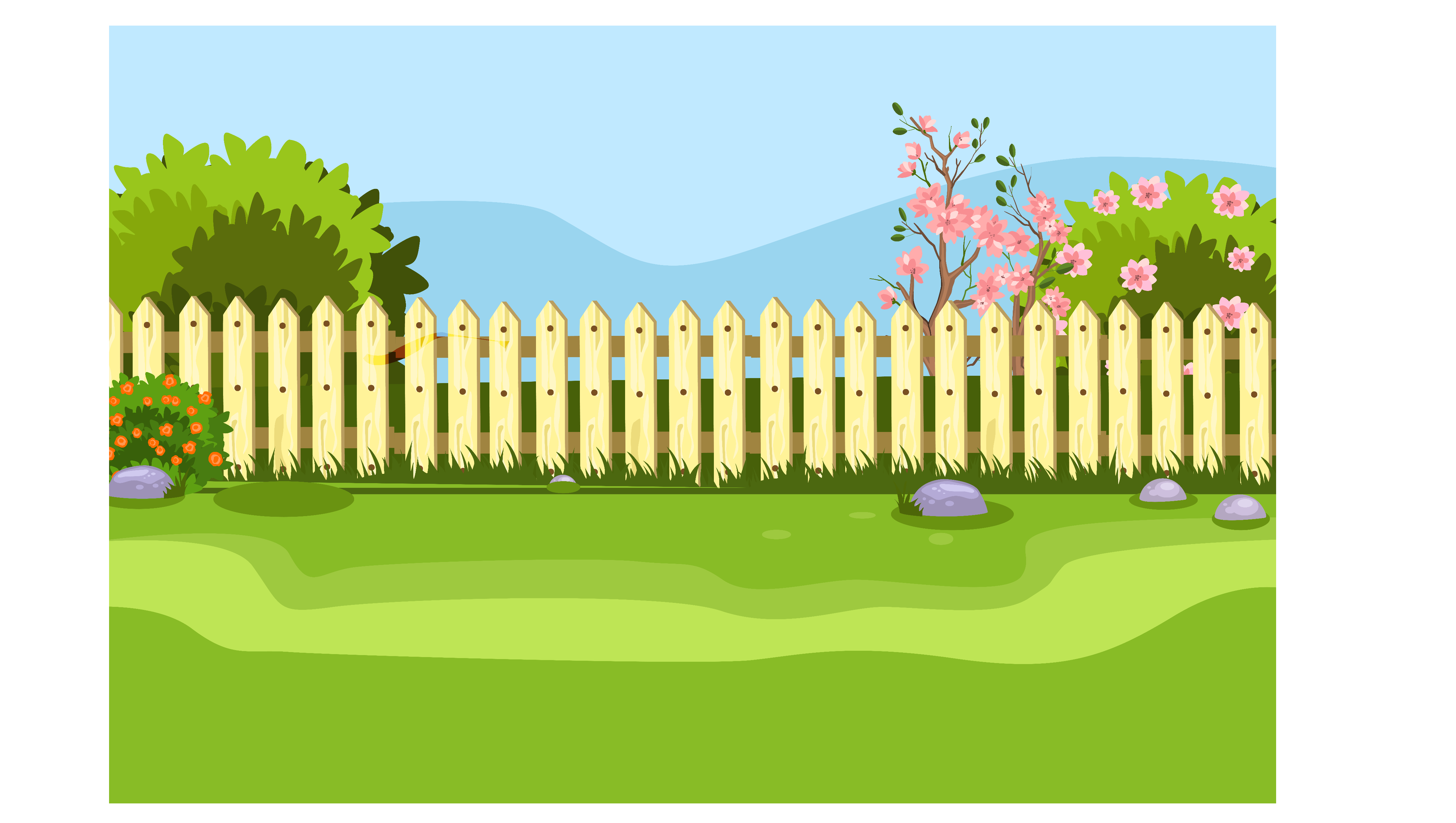 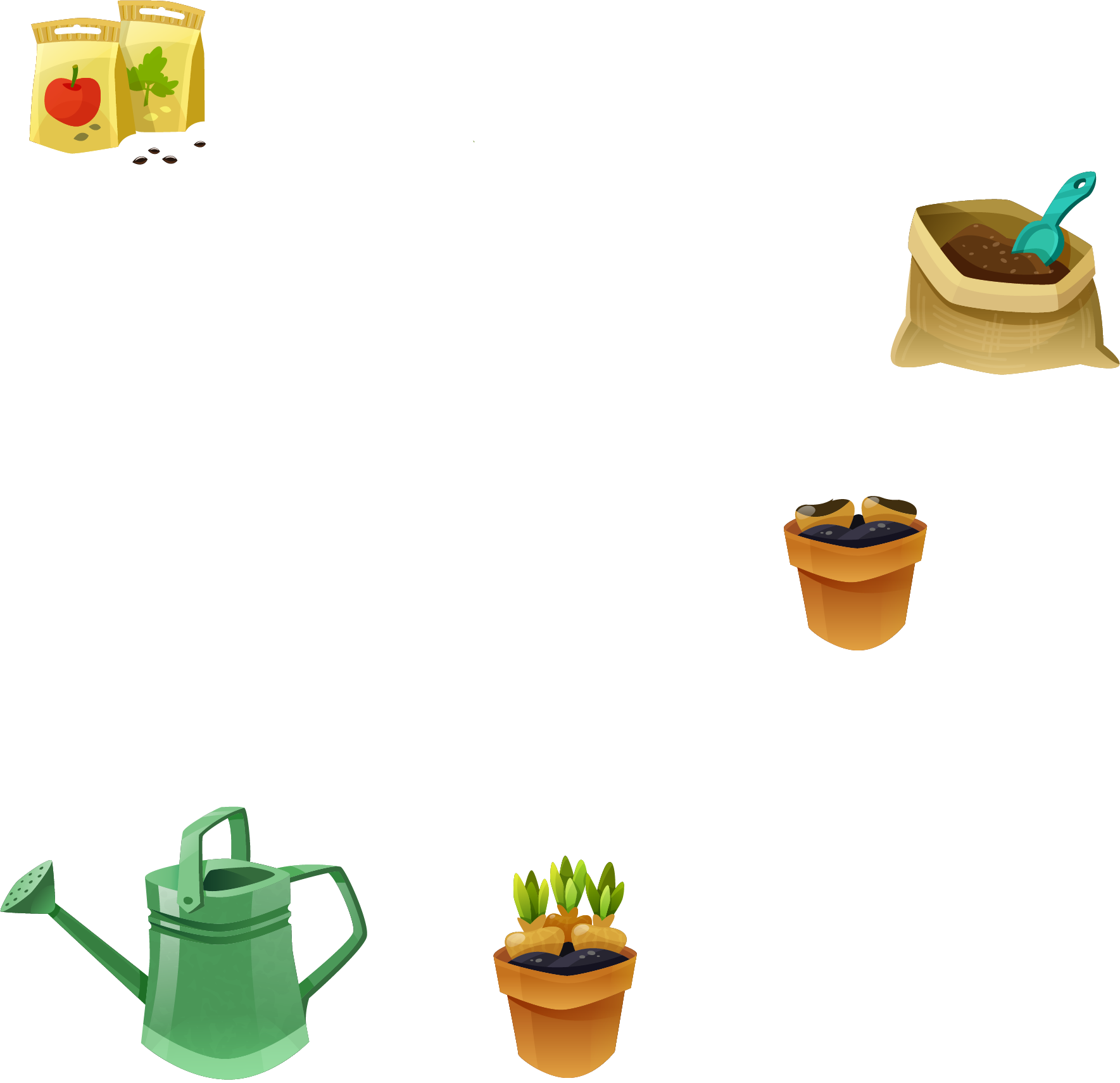 Một xe đạp đi với vận tốc 12 km/h, được quãng đường 36 km. Hỏi xe đạp là đó đi trong bao lâu?
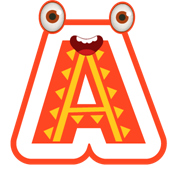 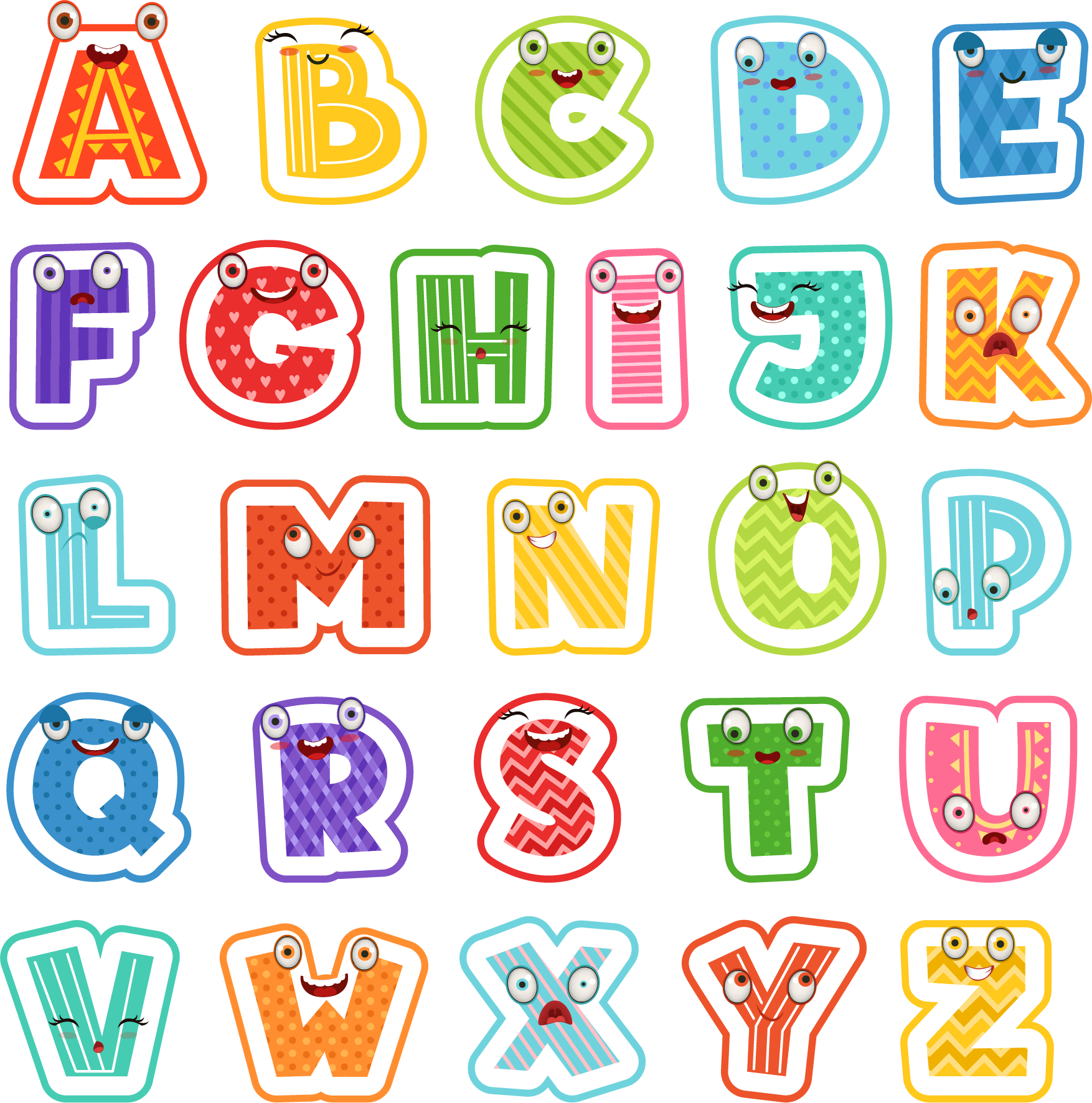 2 giờ
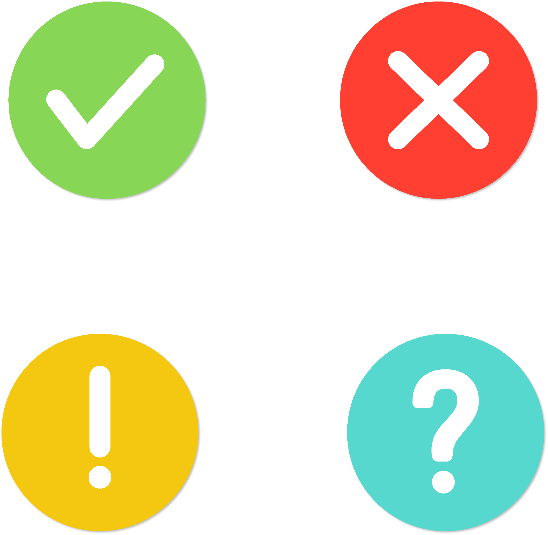 3 giờ
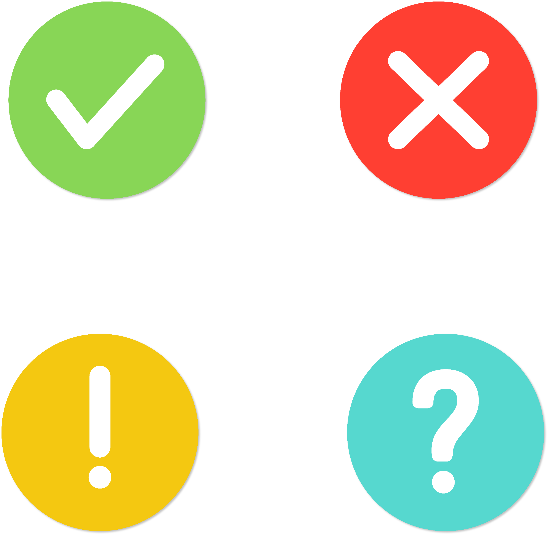 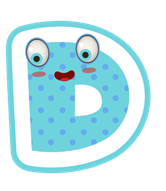 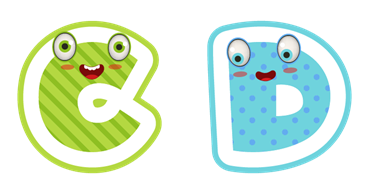 1,5 giờ
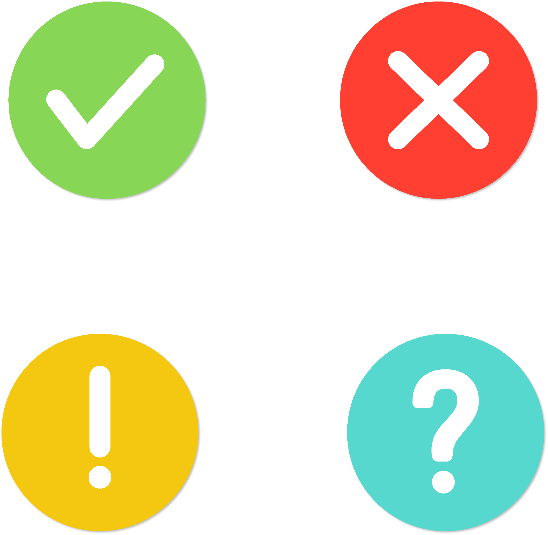 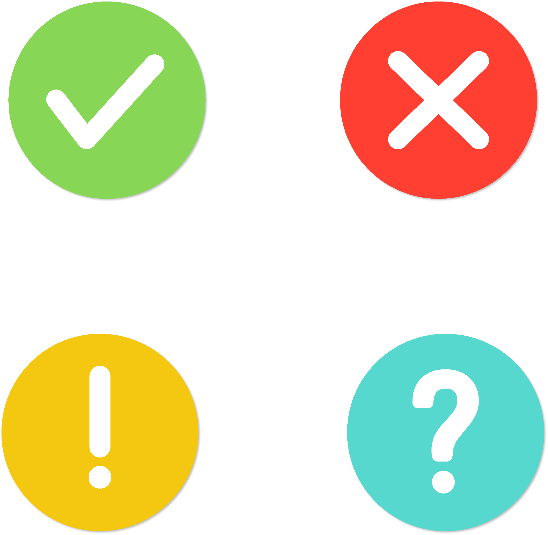 2,5 giờ
Một thùng hàng hình lập phương có cạnh là 2m. Tính diện tích toàn phần của thùng hàng đó ?
*
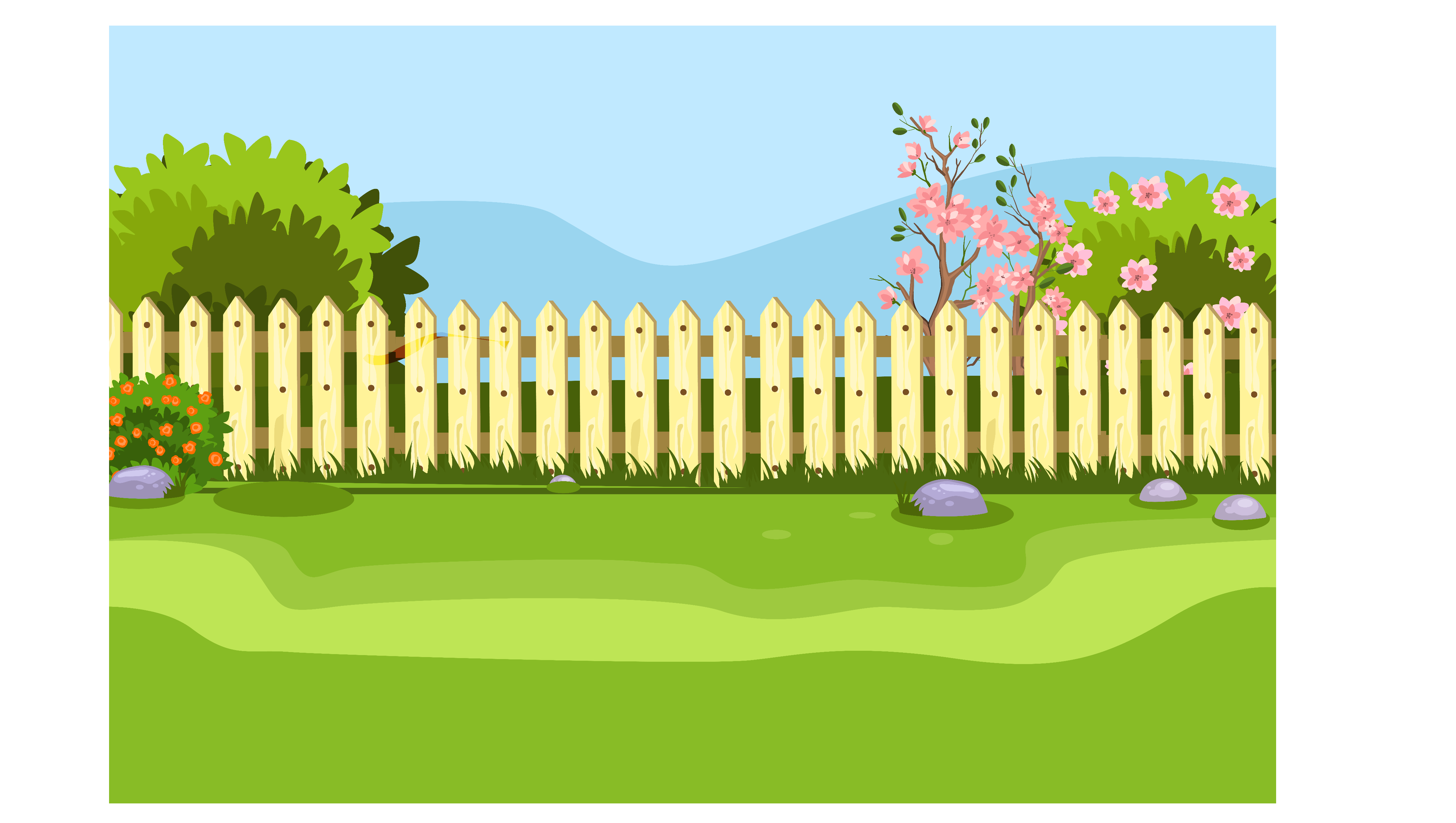 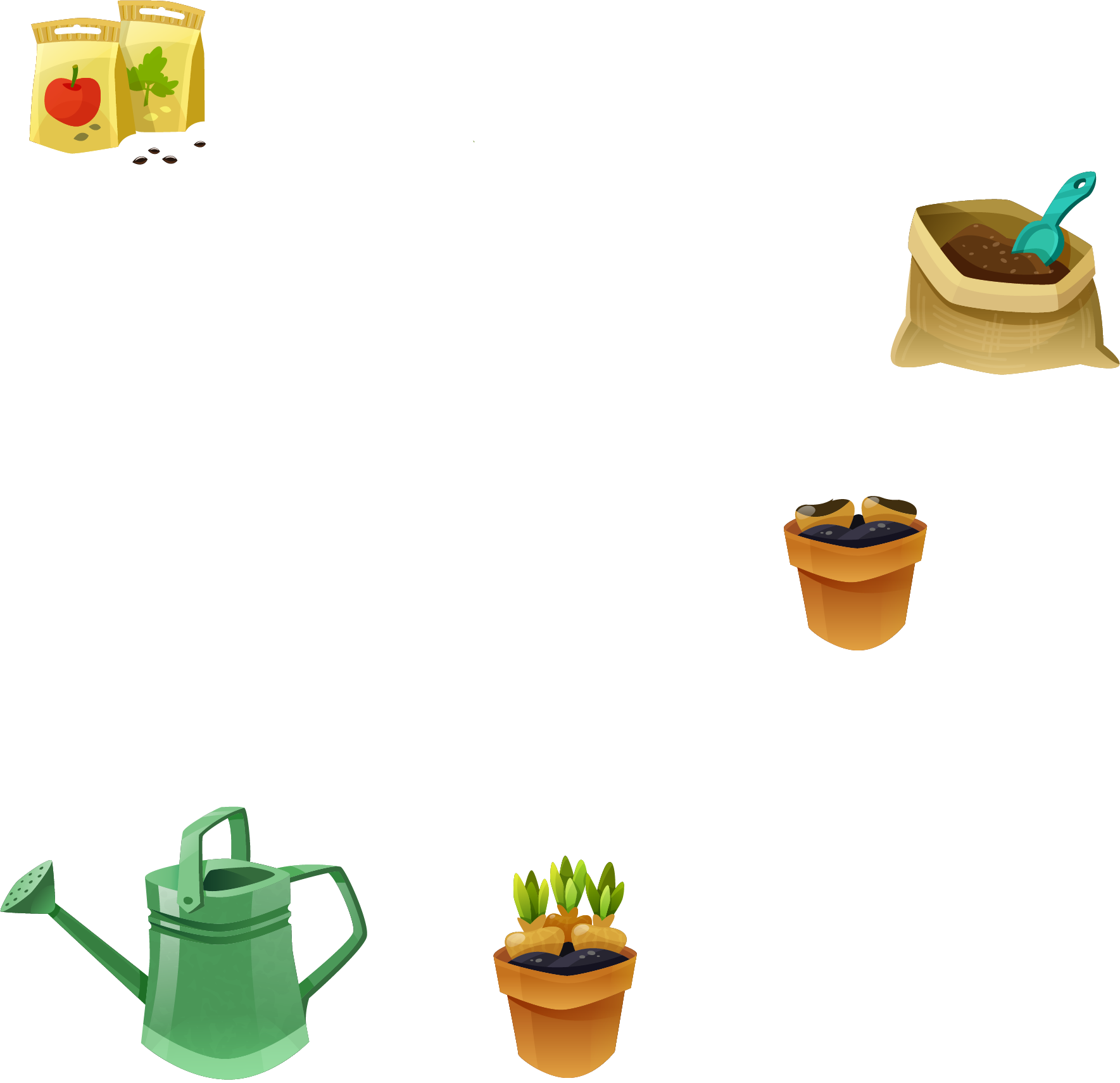 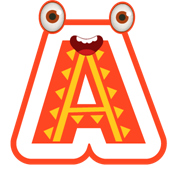 16m
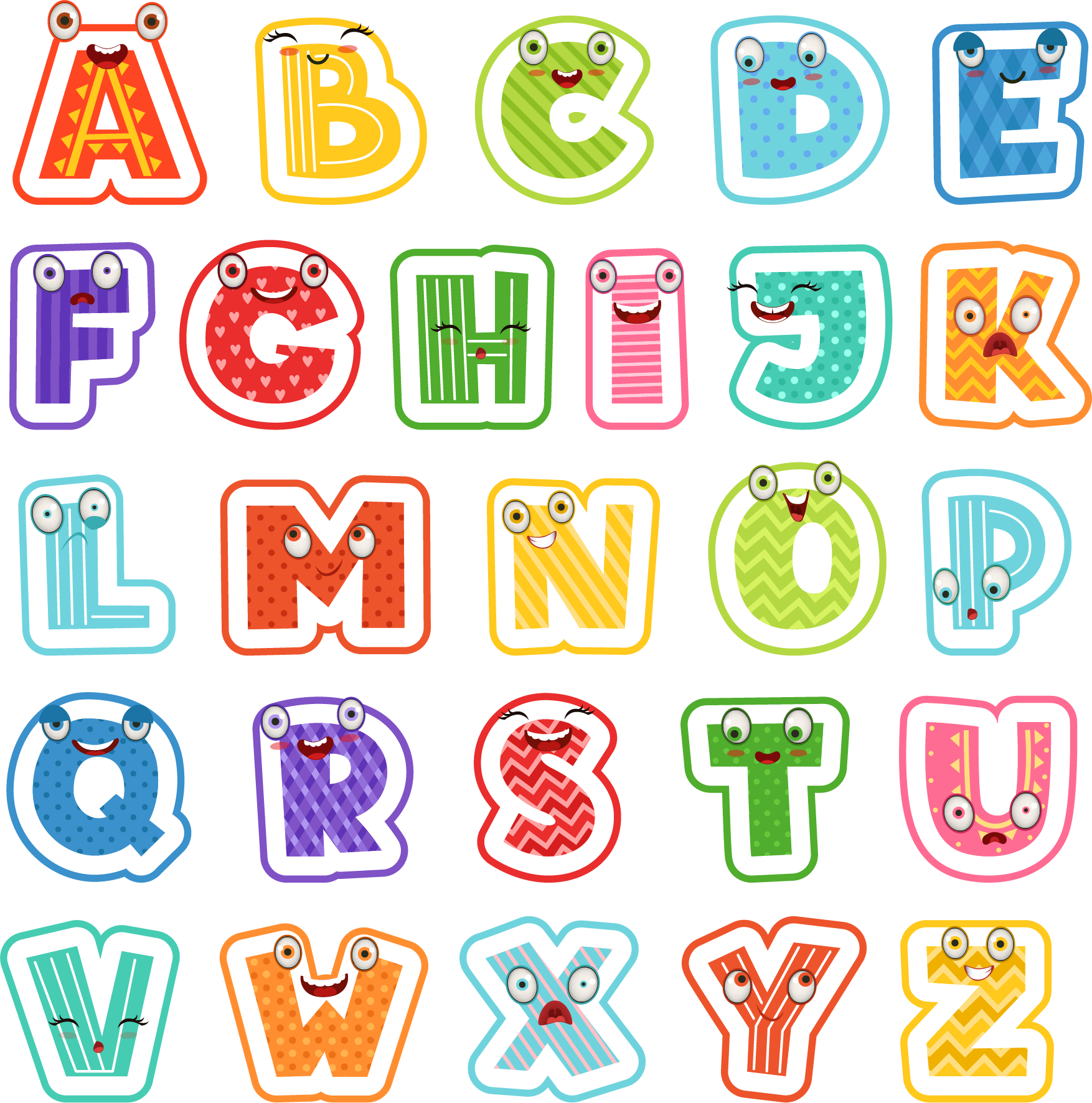 24 m2
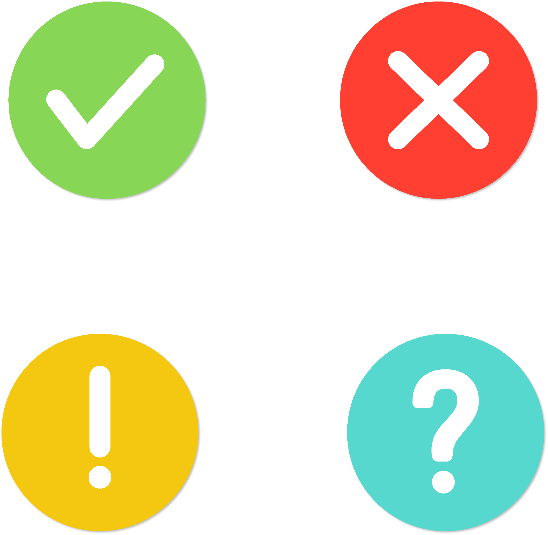 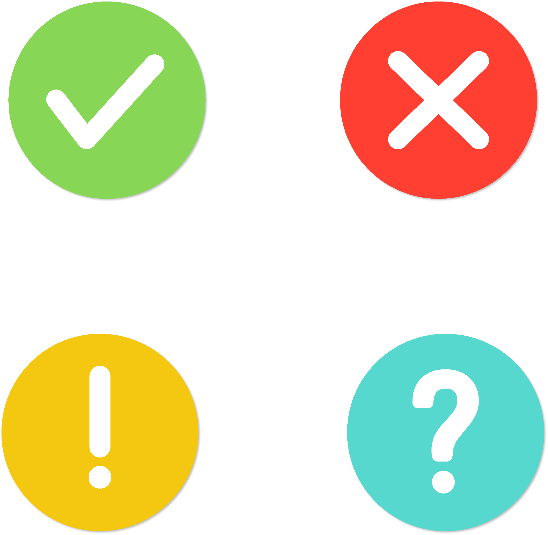 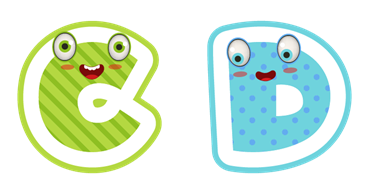 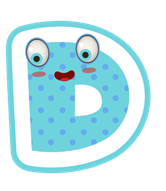 16 m2
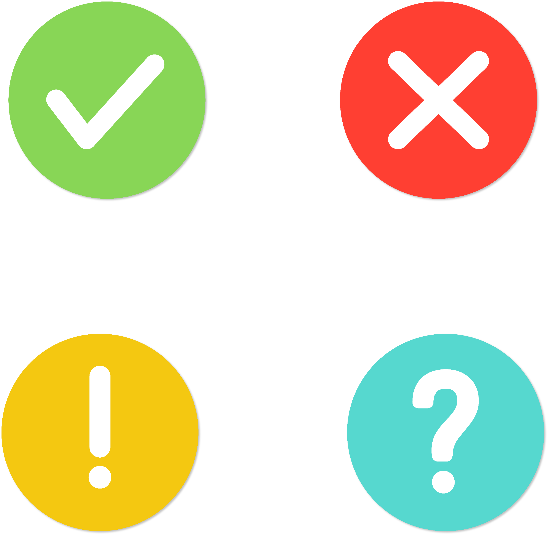 24 m
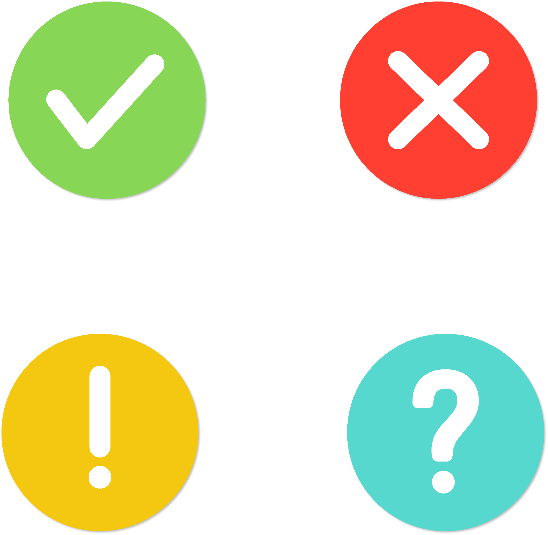 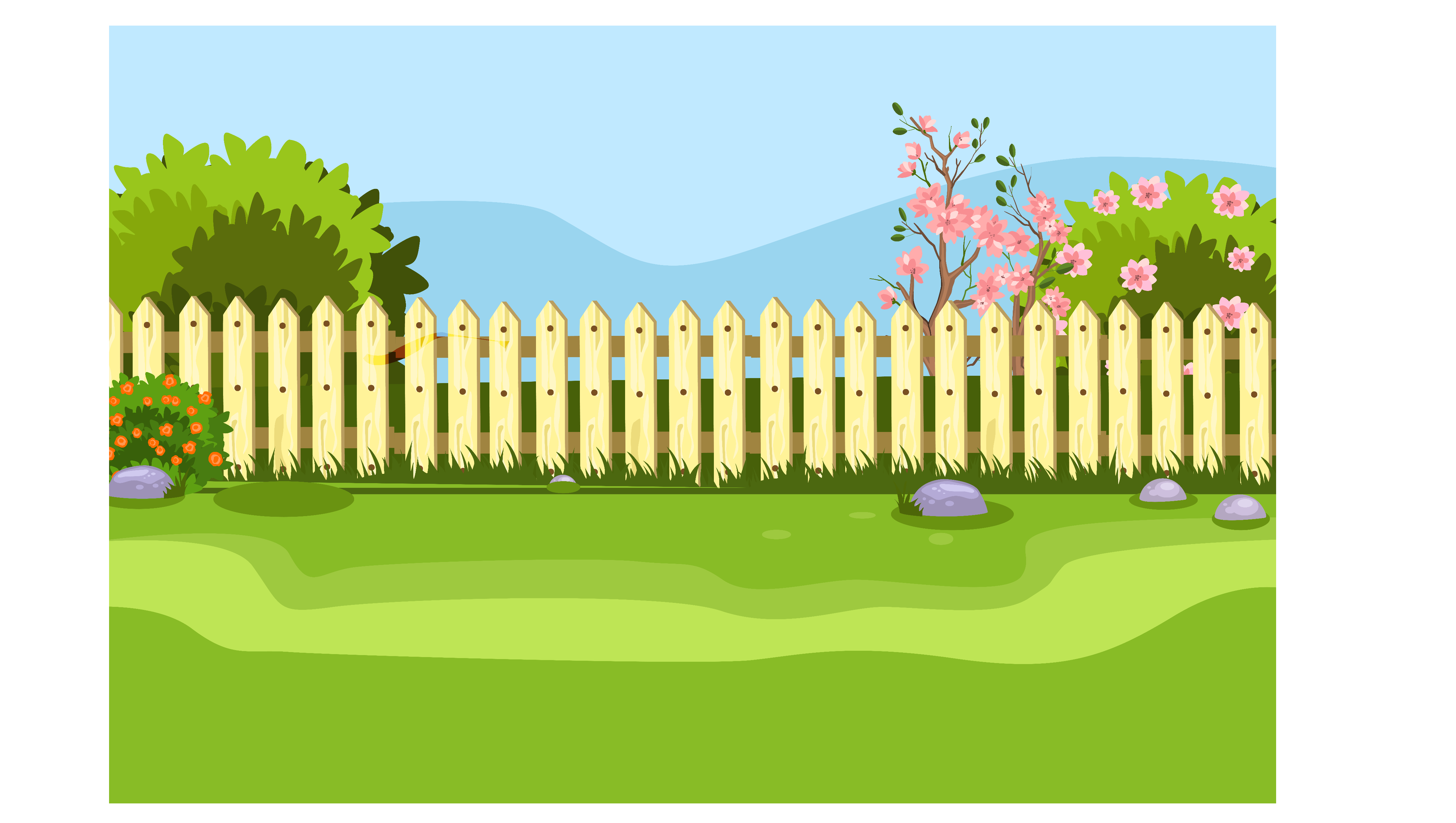 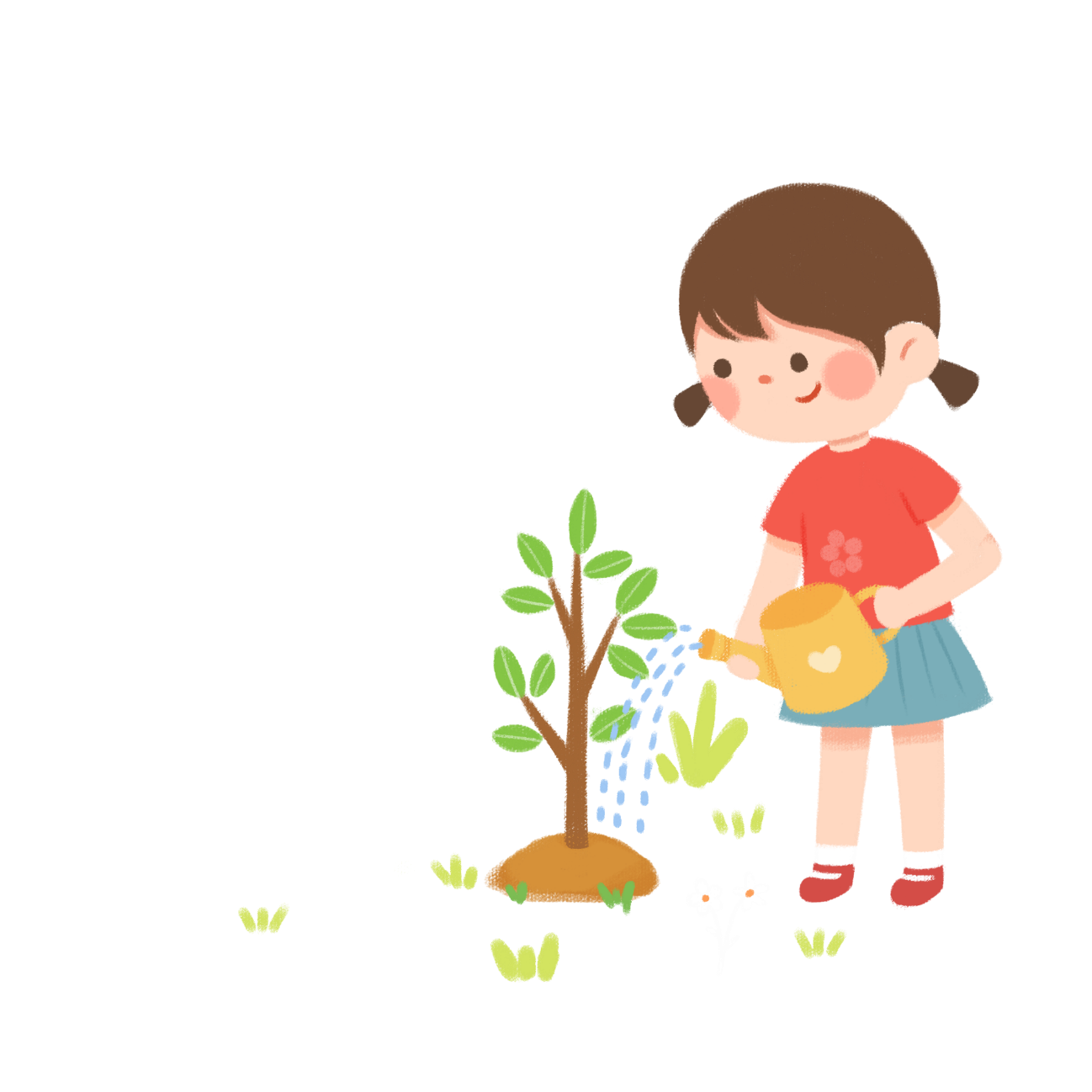 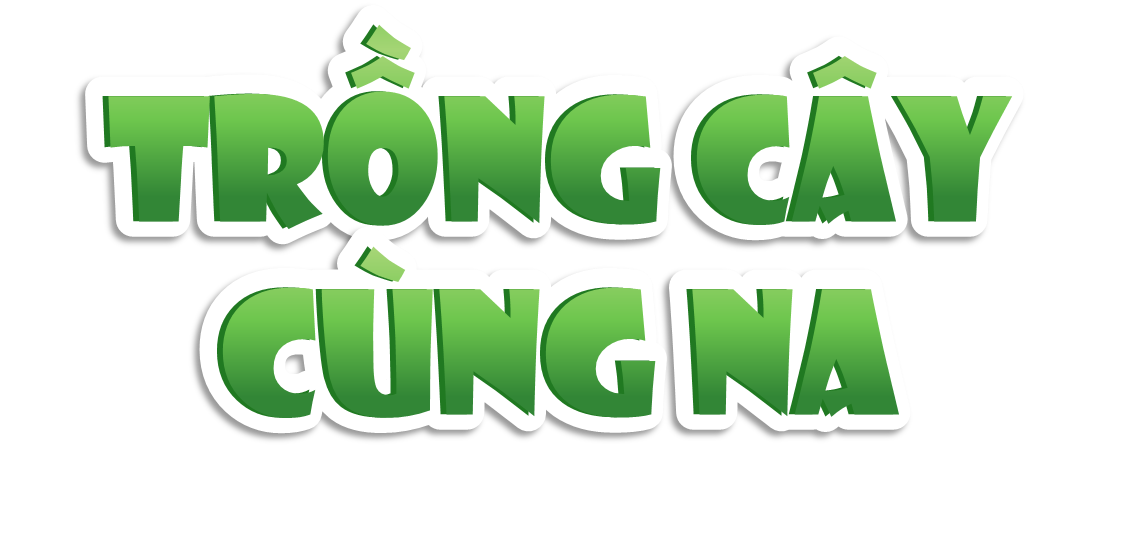 Cảm ơn các bạn đã trồng cây cùng mình nhé!
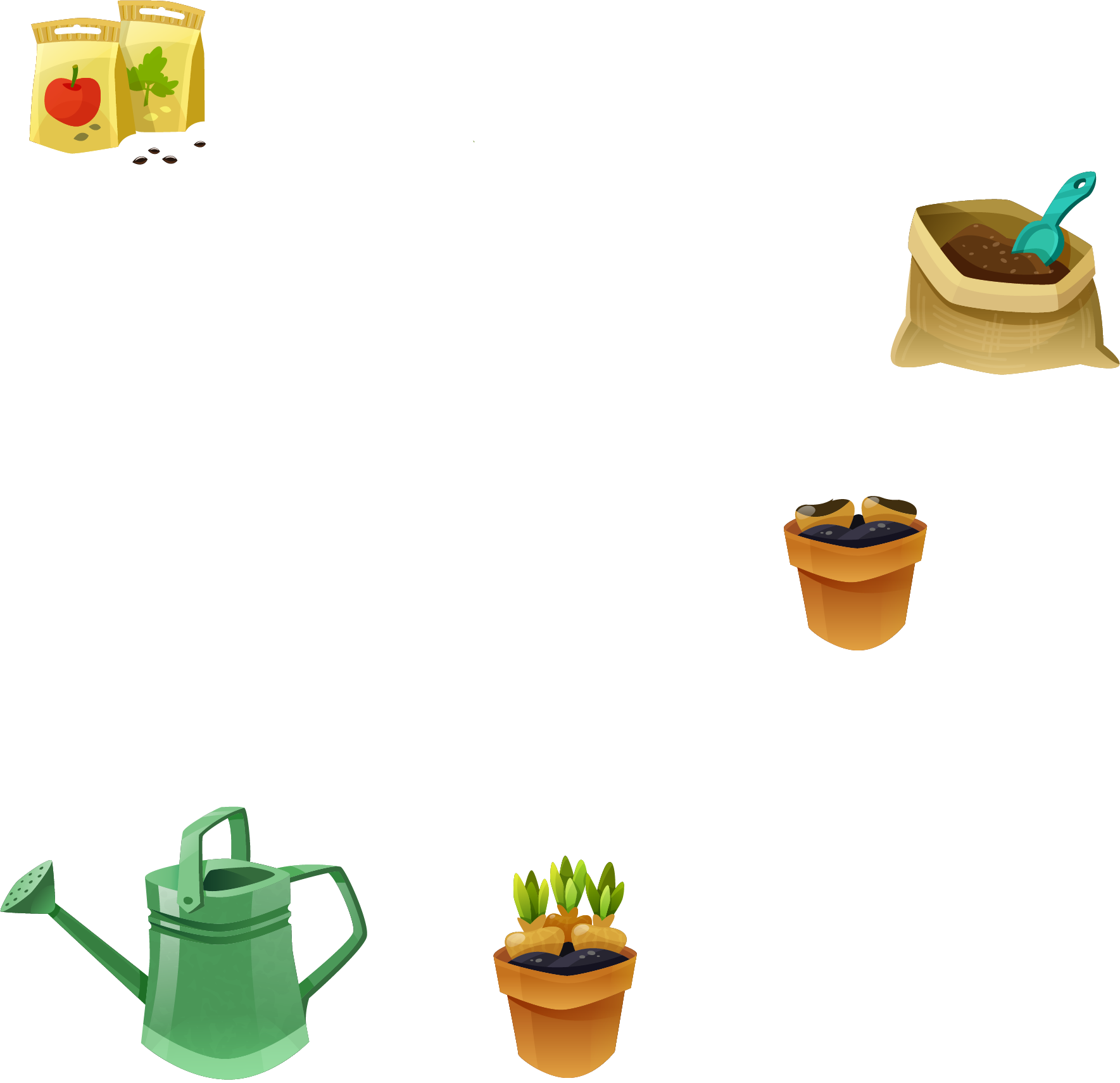 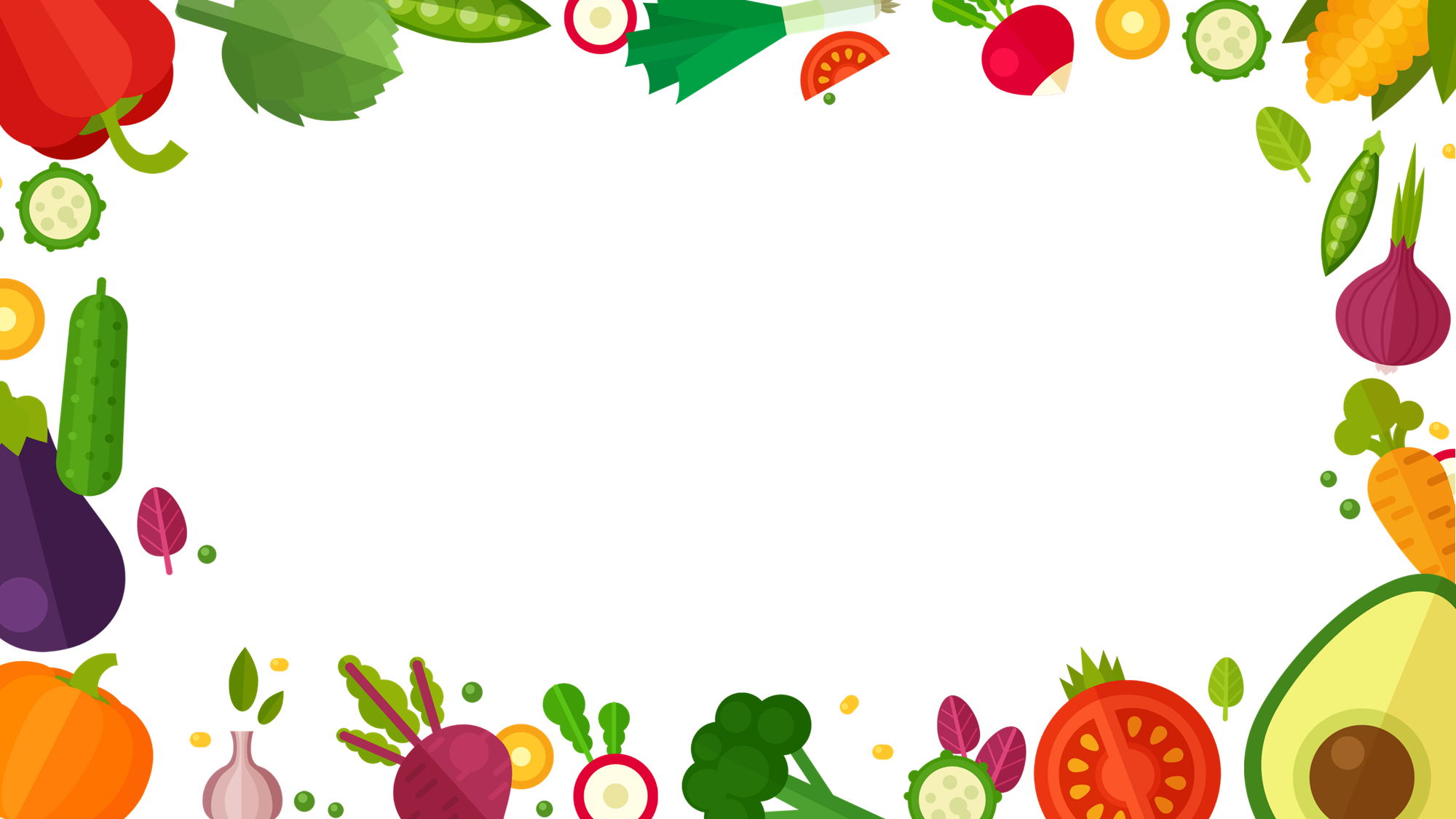 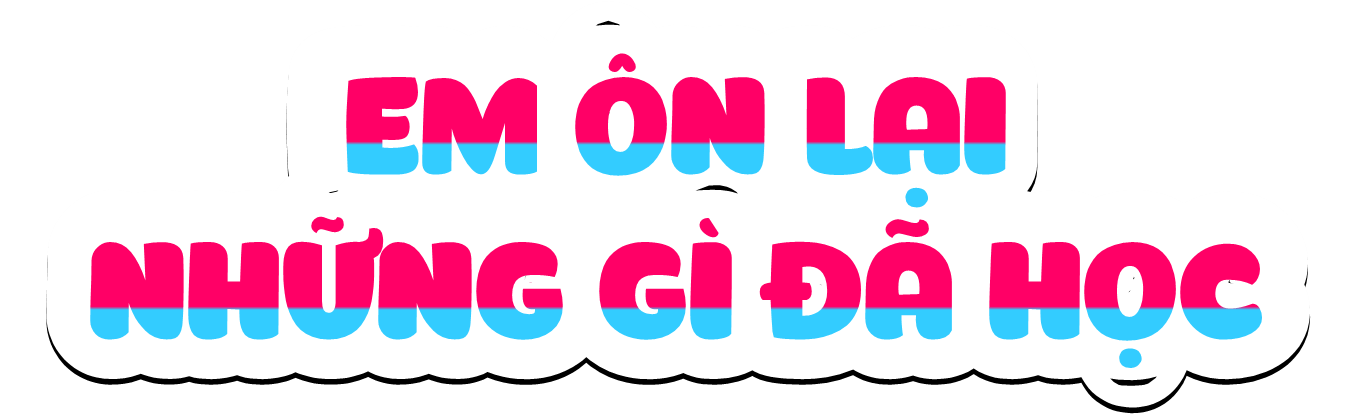 Tiết 2
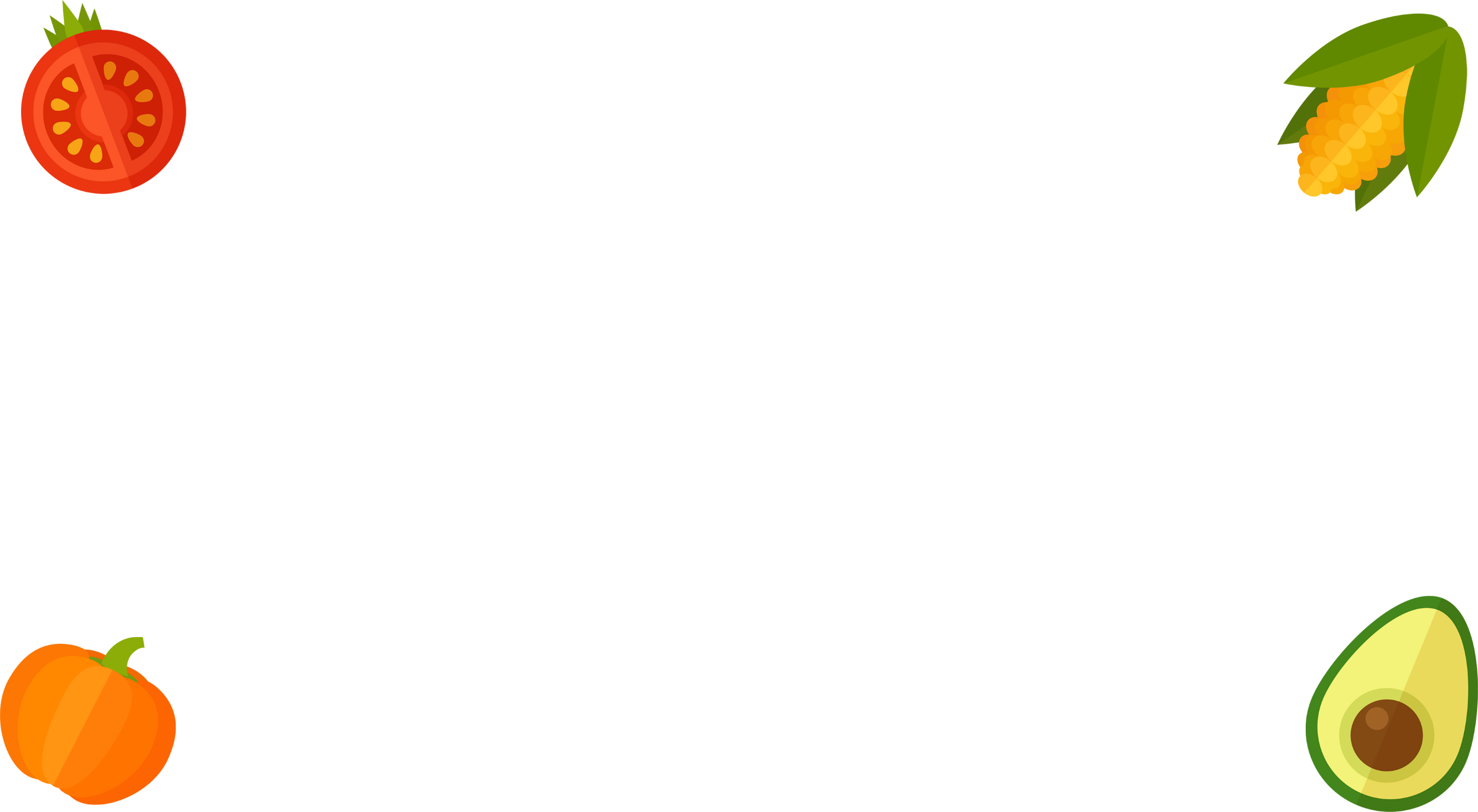 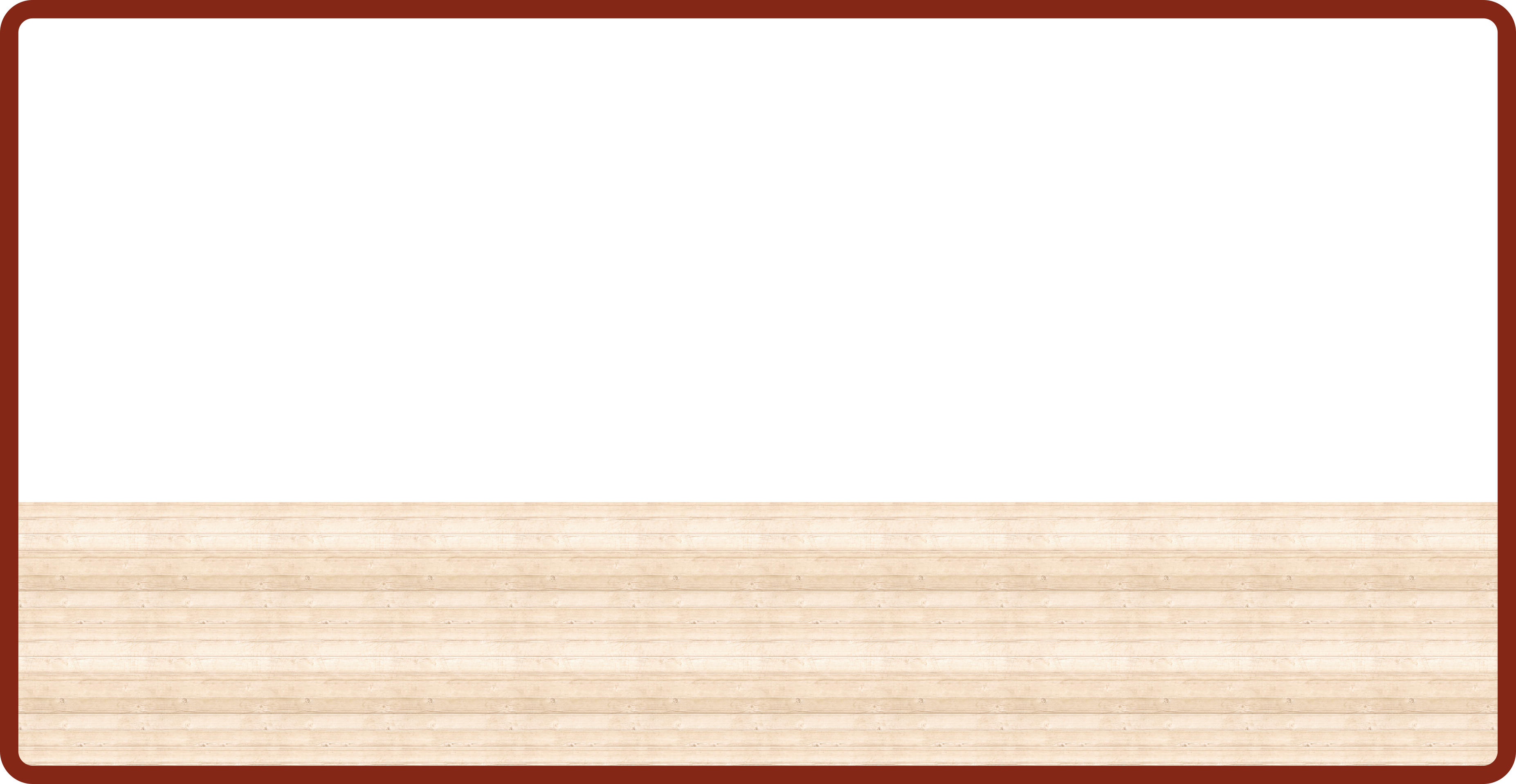 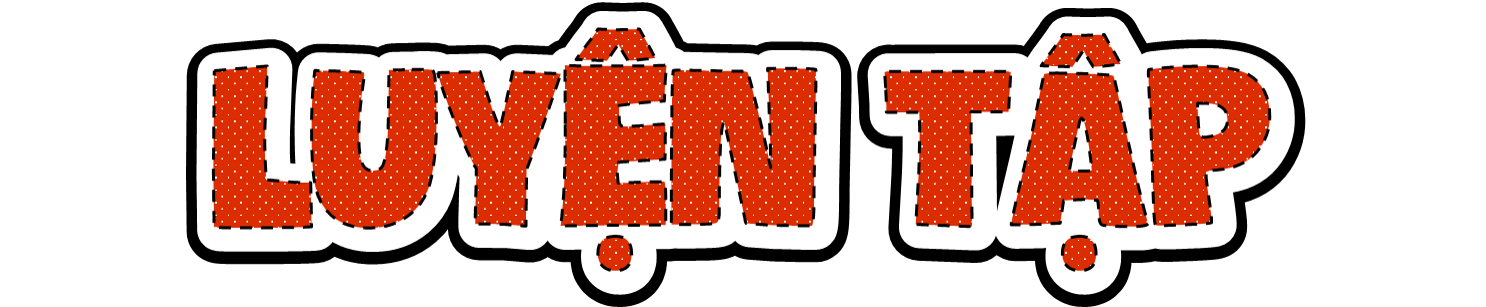 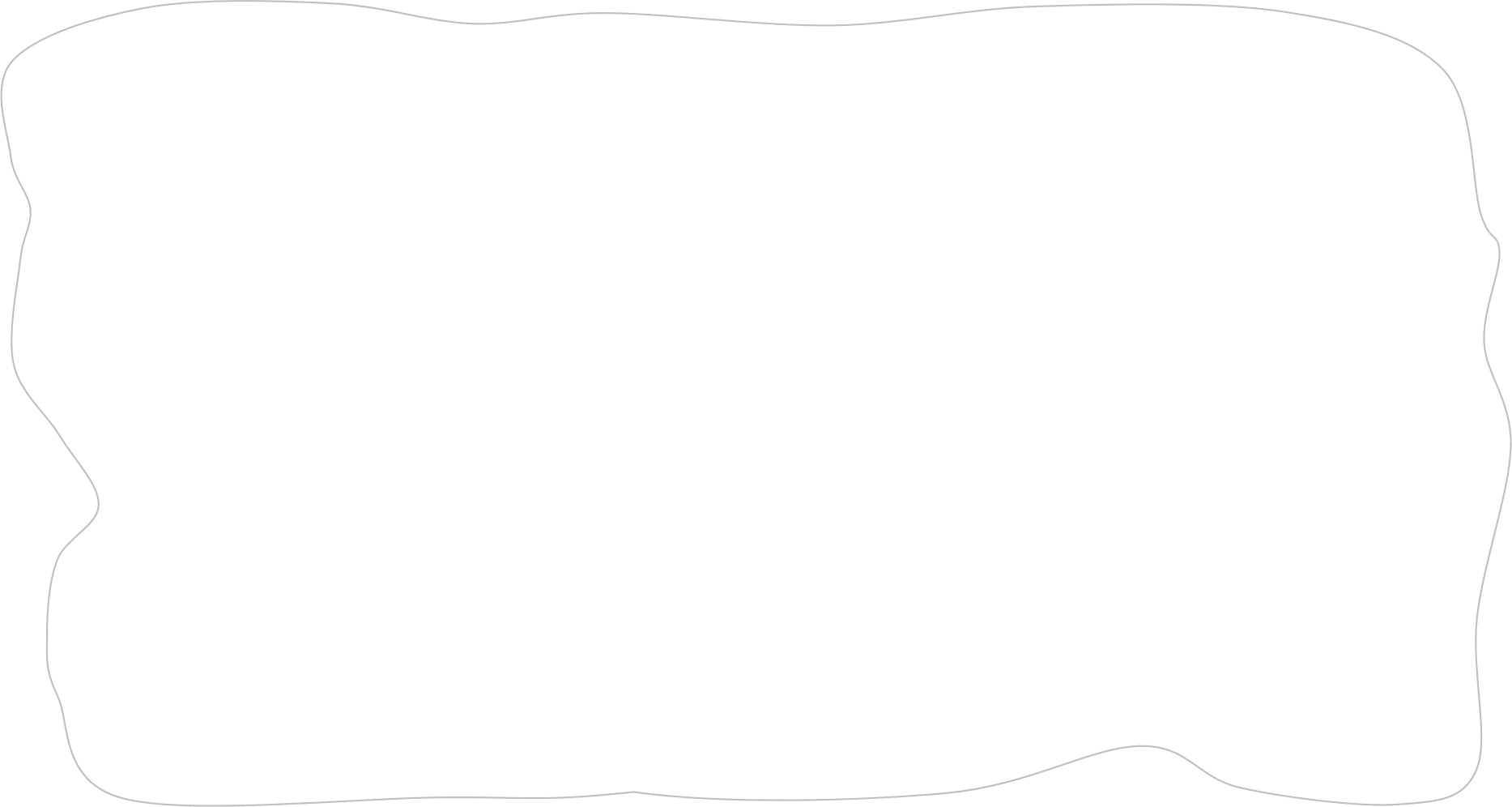 Chào các bạn, mình là Pin và Po. Mùa thu hoạch trái cây đã đến. Các bạn hãy giúp chúng mình thu hoạch các loại trái cây trong vườn bằng cách hoàn thành nhiệm vụ của từng bài tập nhé!
BẮT ĐẦU
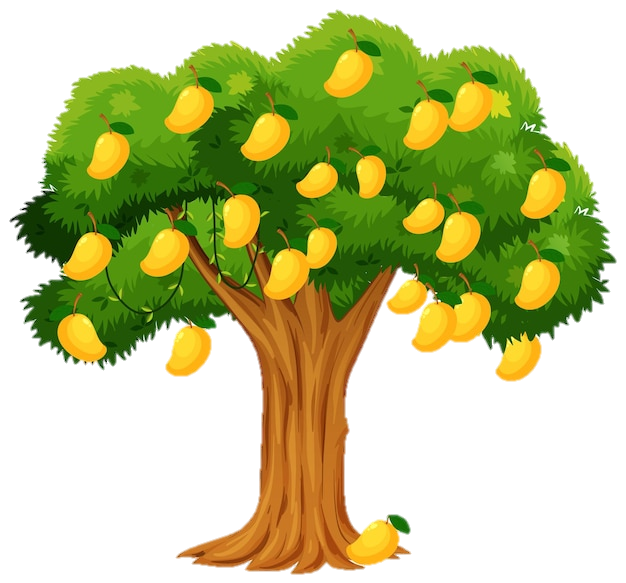 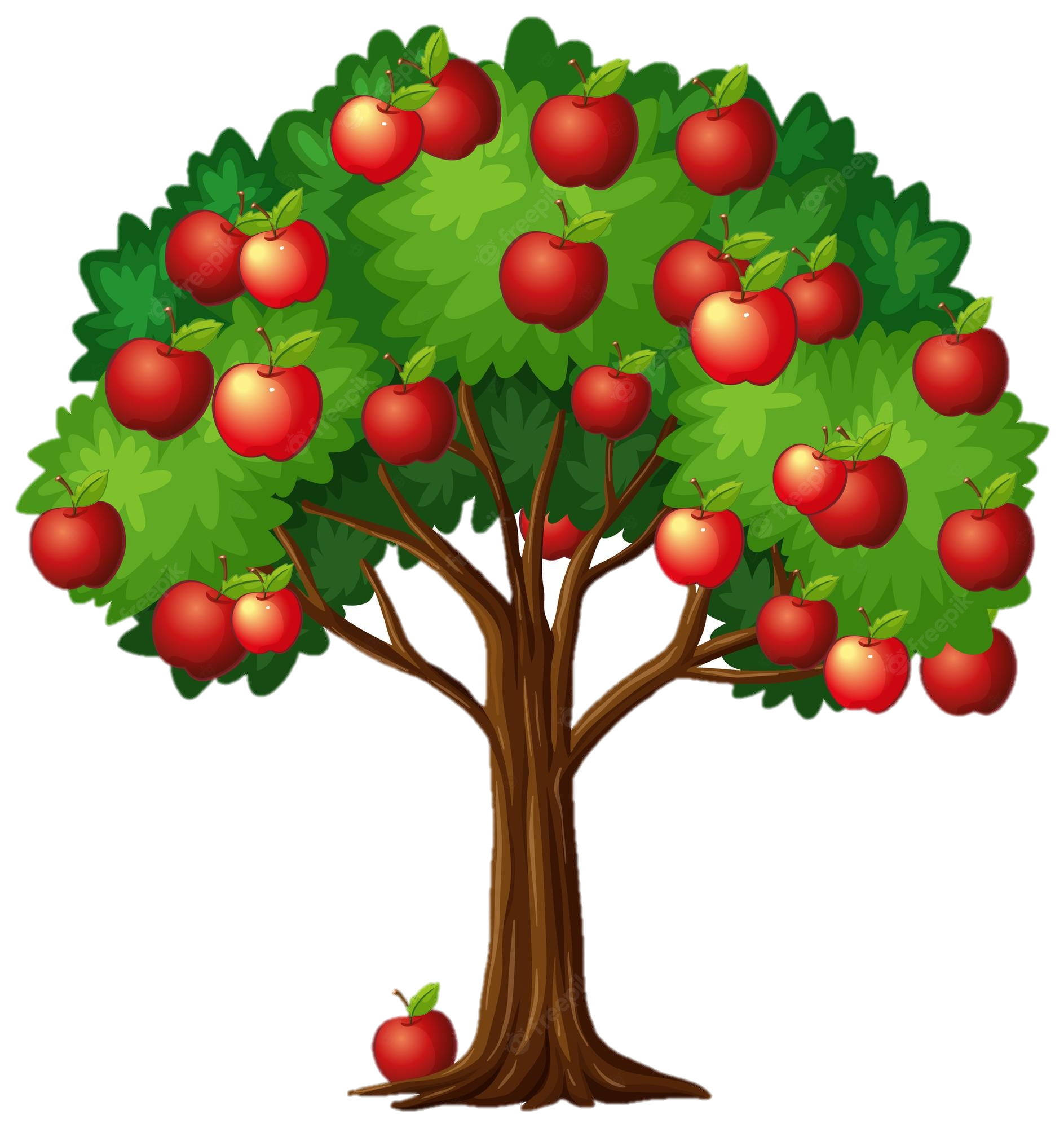 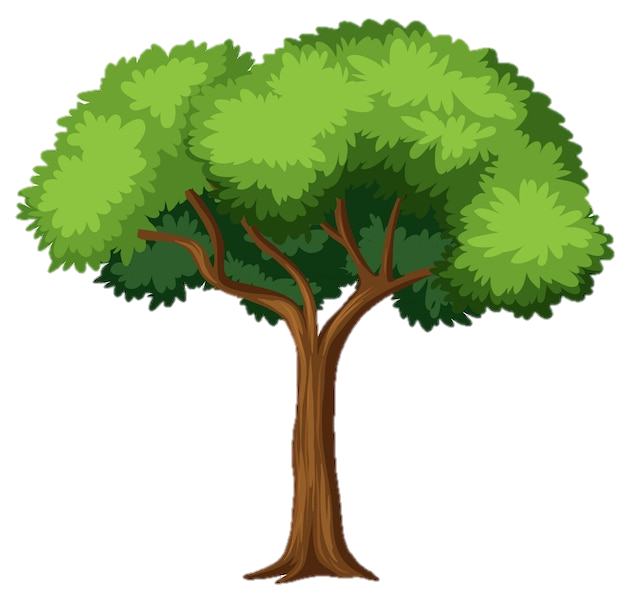 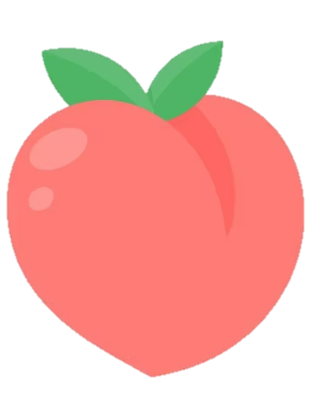 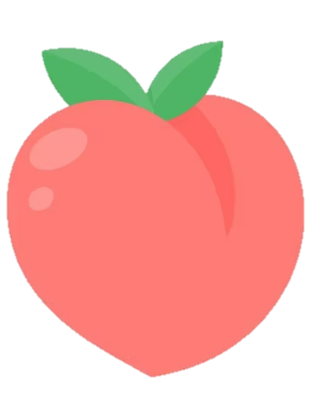 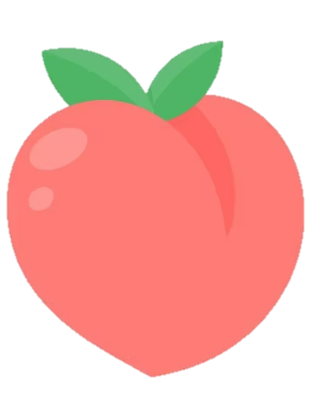 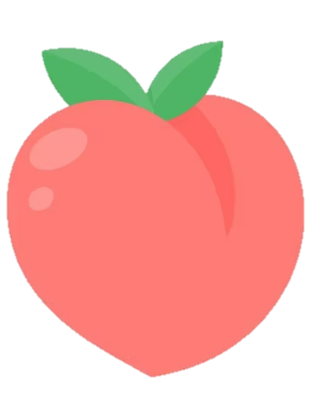 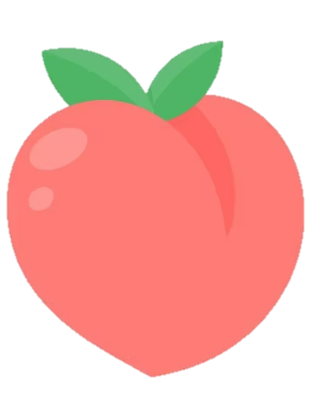 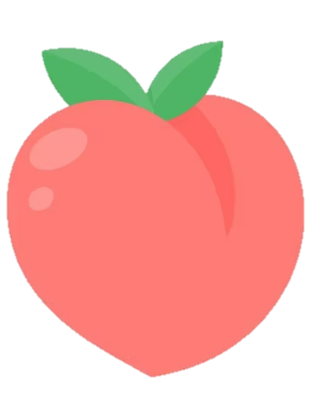 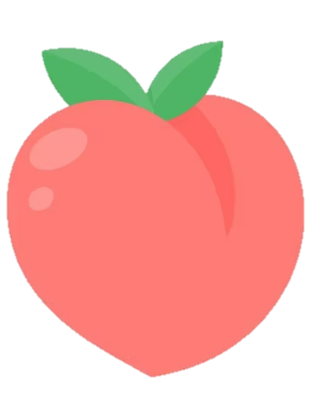 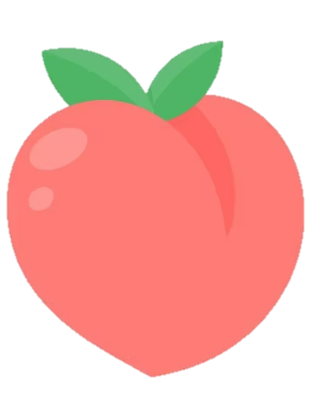 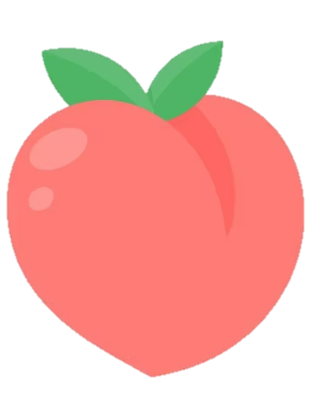 BÀI 6
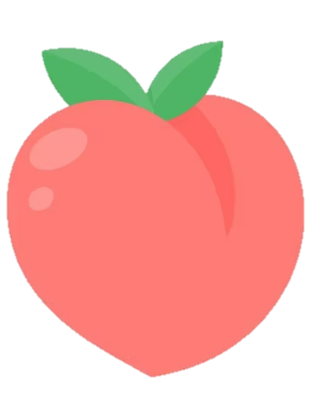 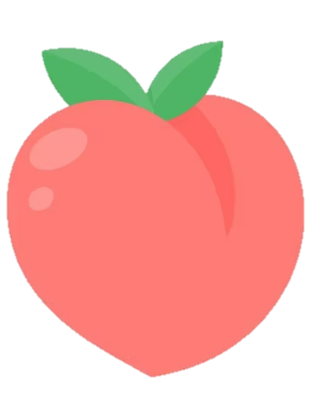 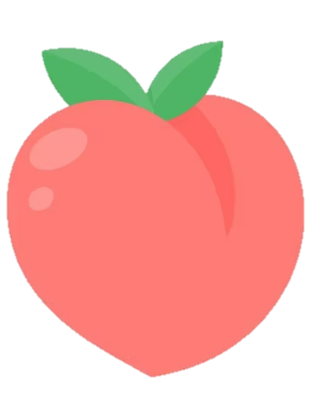 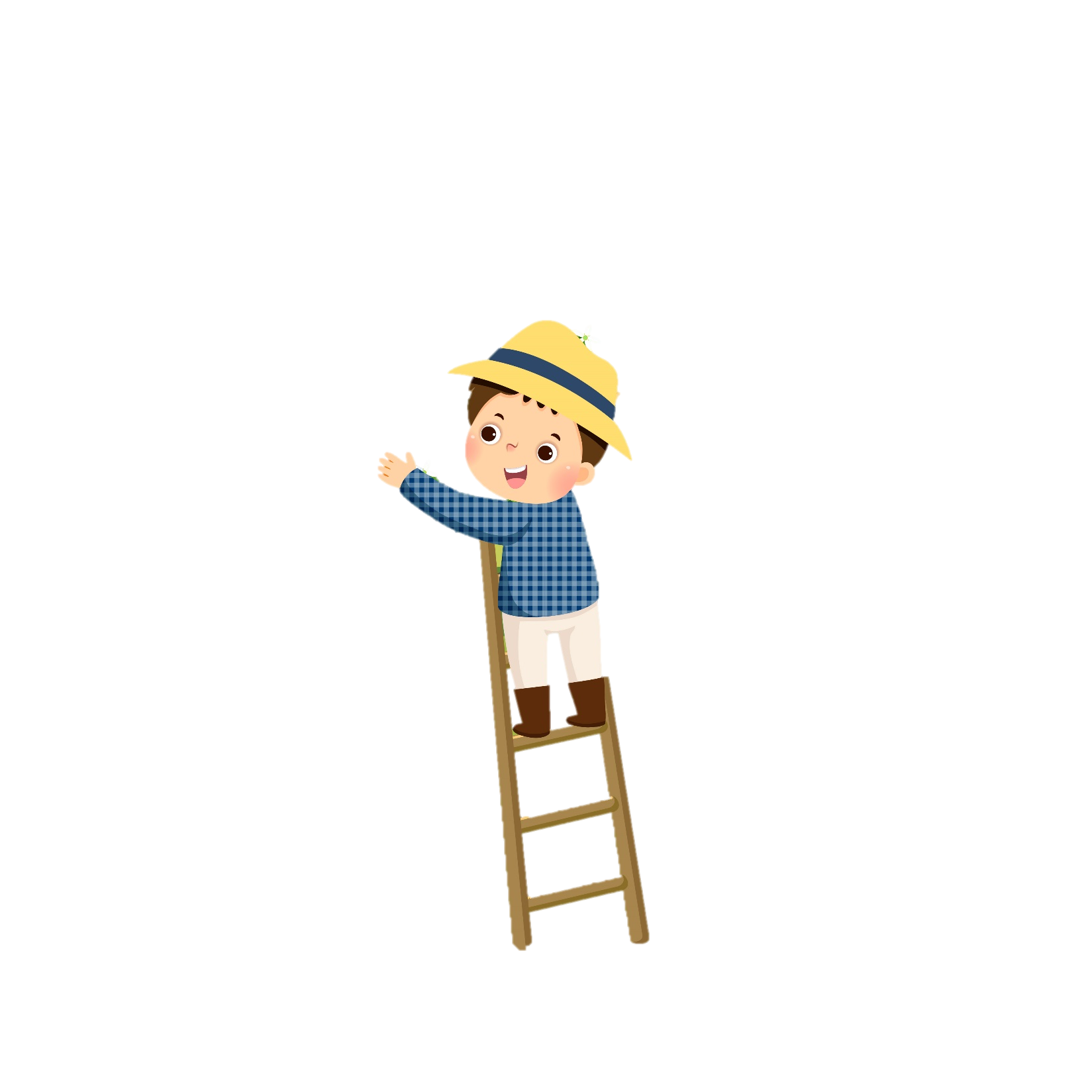 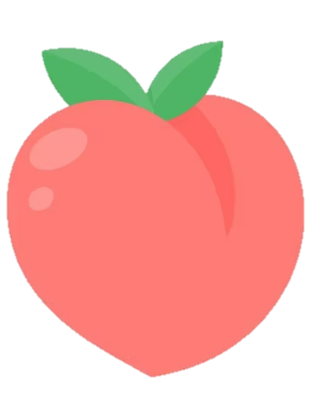 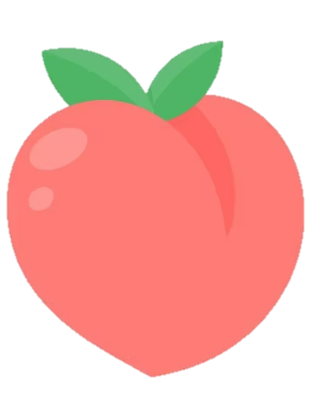 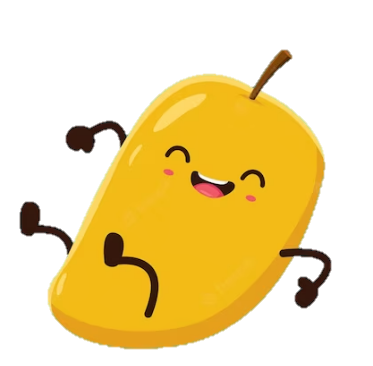 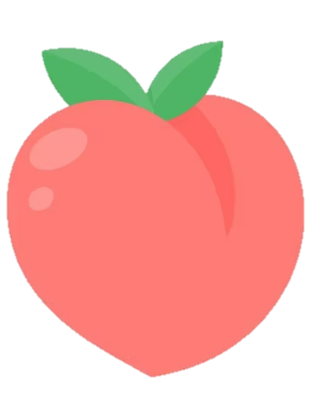 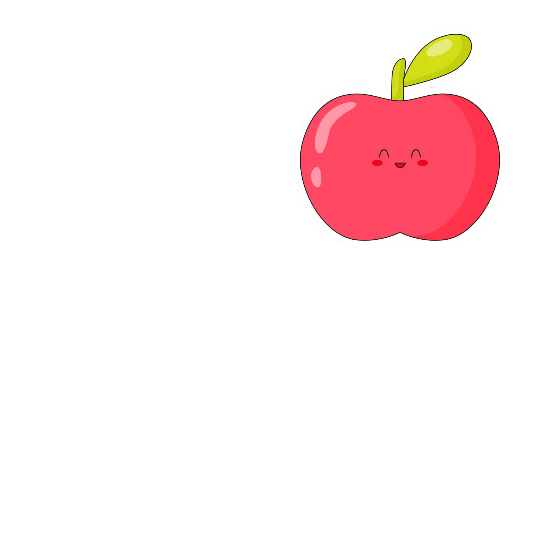 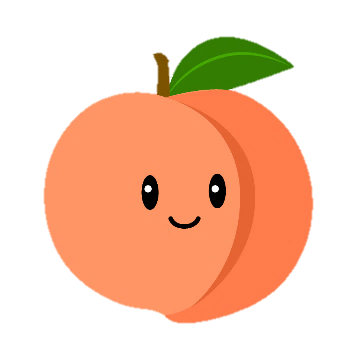 BÀI 4
BÀI 5
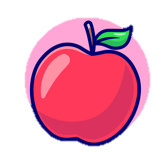 Bài 4
Theo em, những mảnh bìa nào có thể gấp lại thành hình hộp chữ nhật?
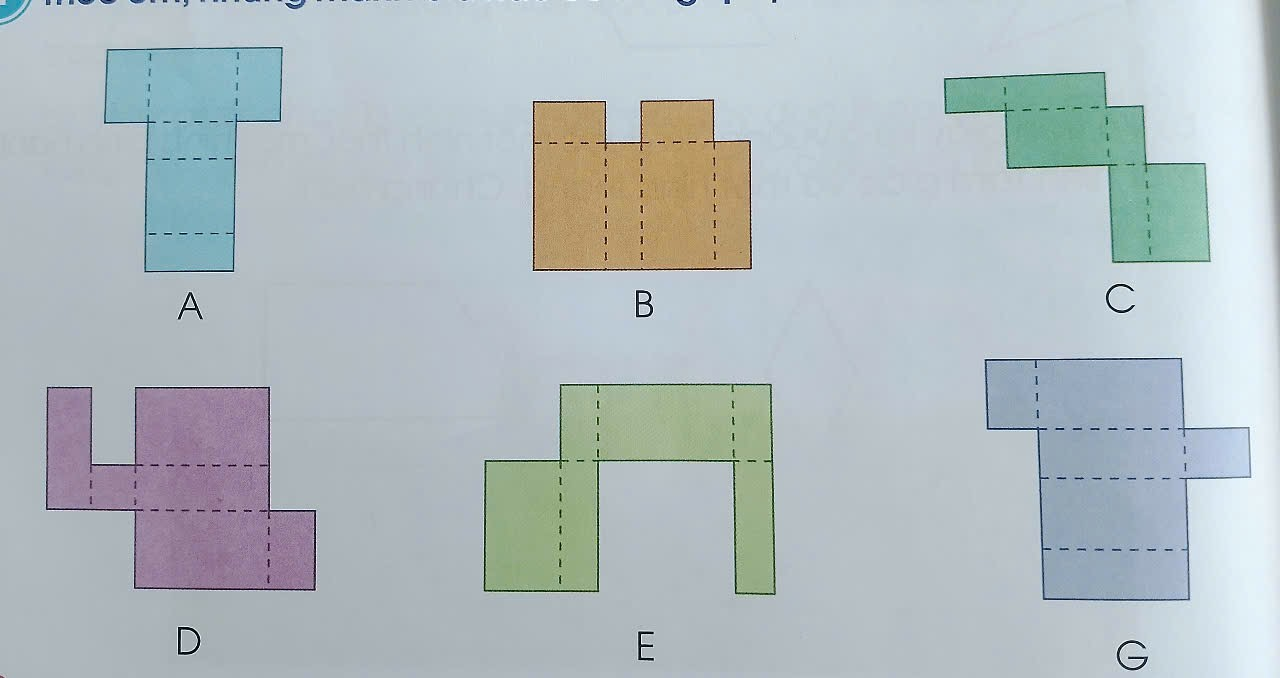 C
A
G
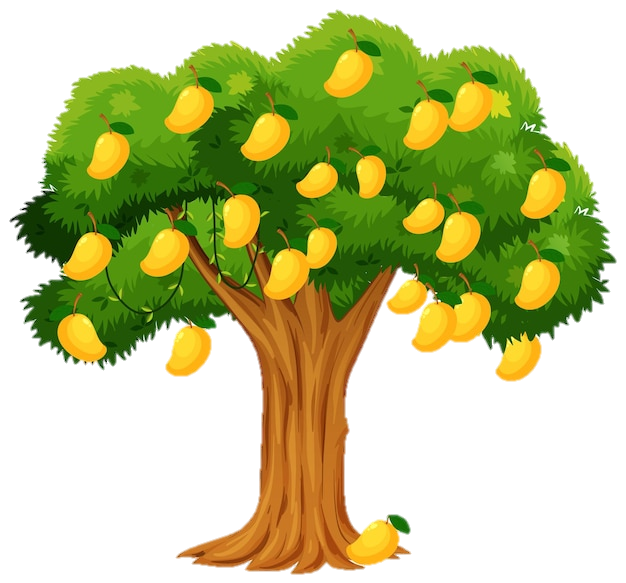 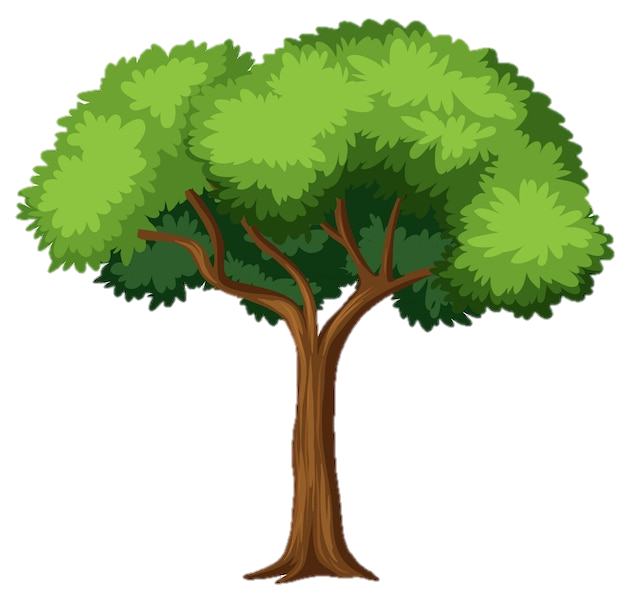 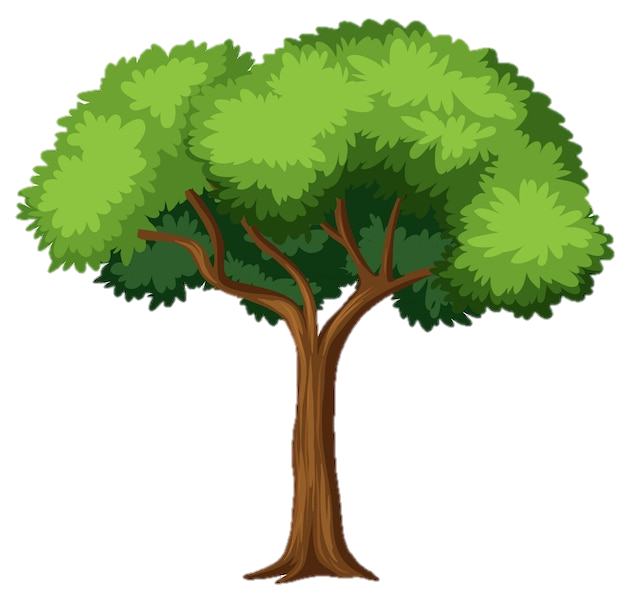 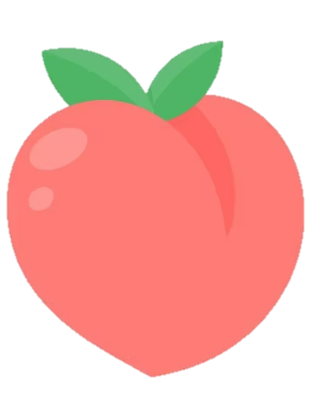 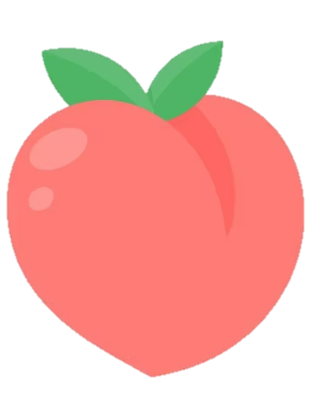 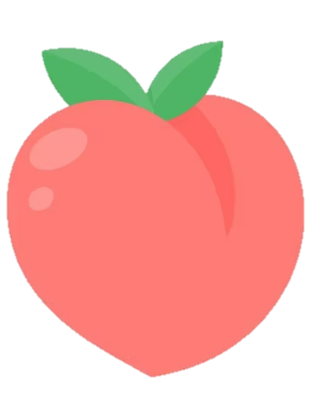 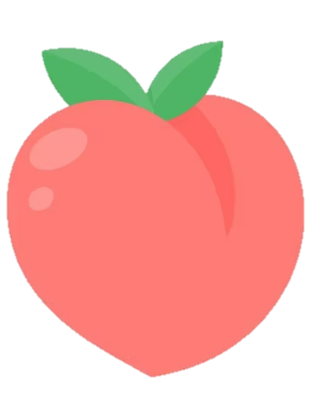 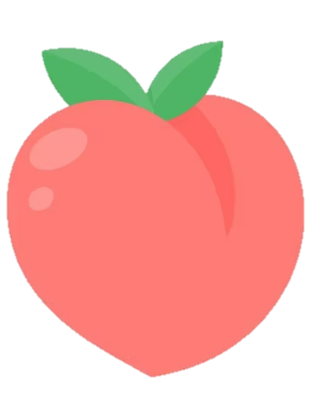 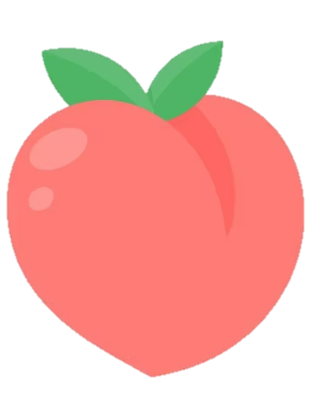 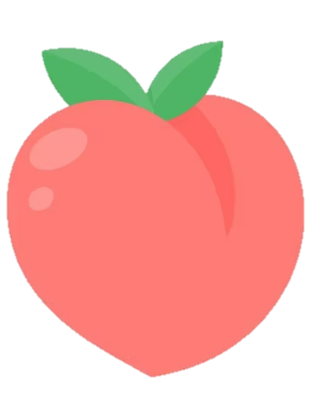 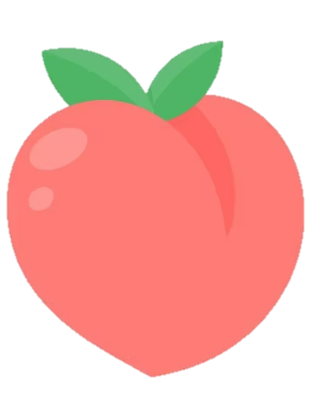 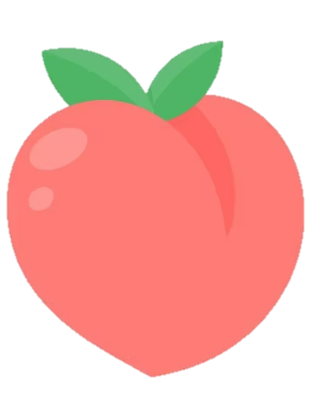 BÀI 6
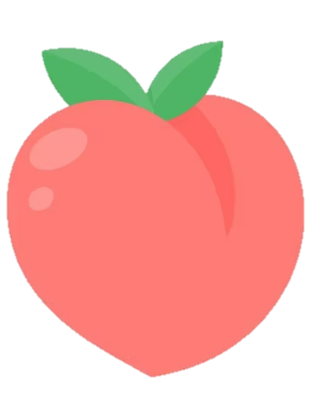 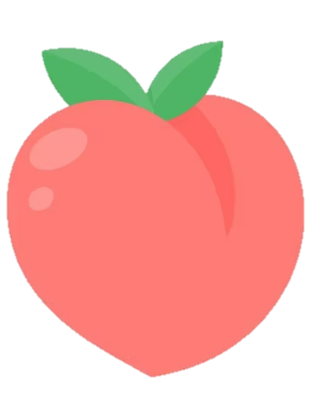 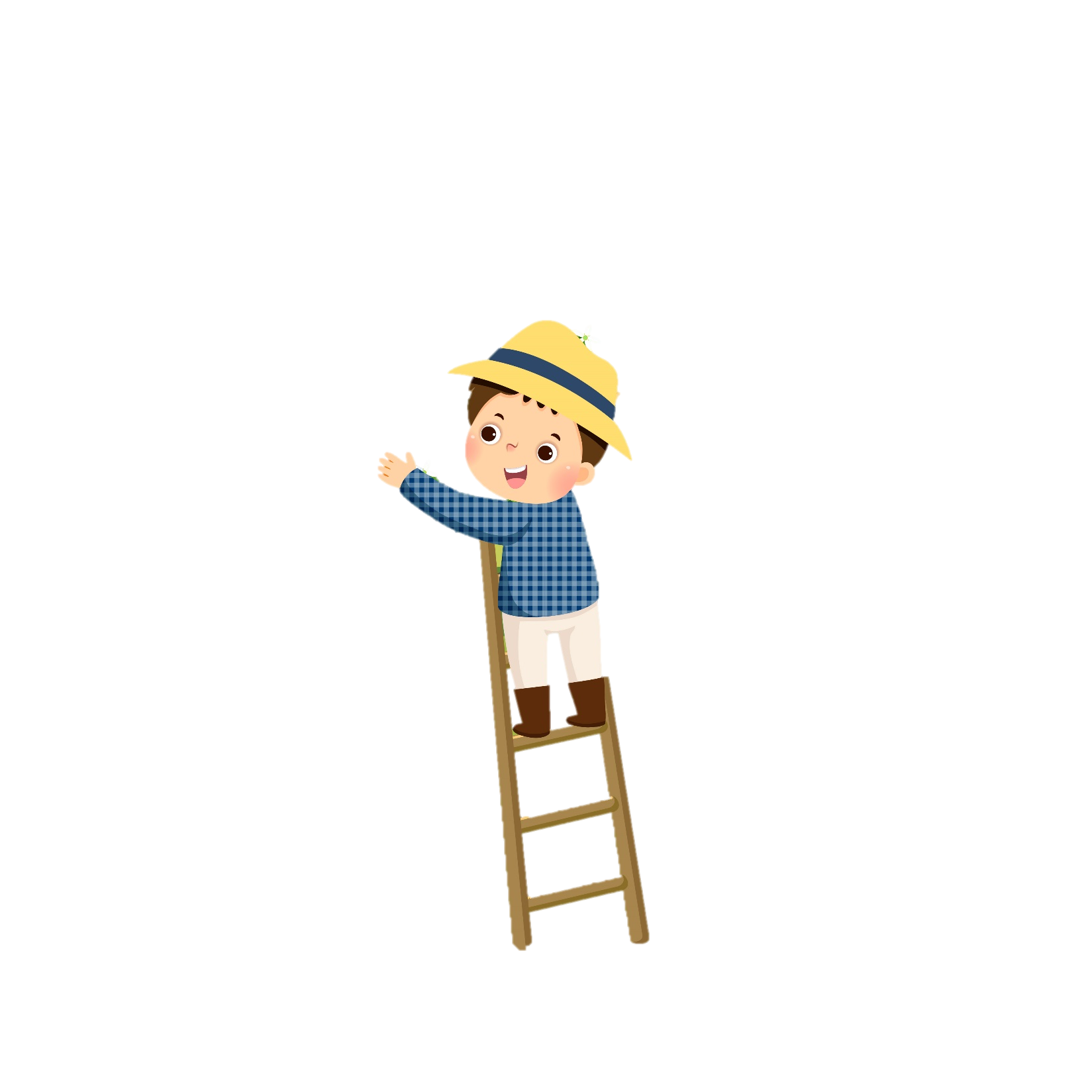 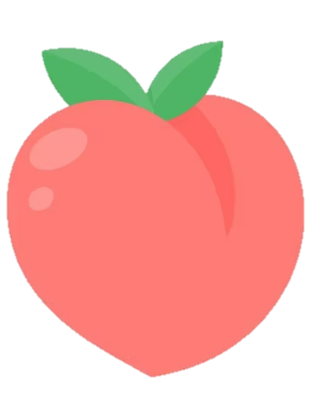 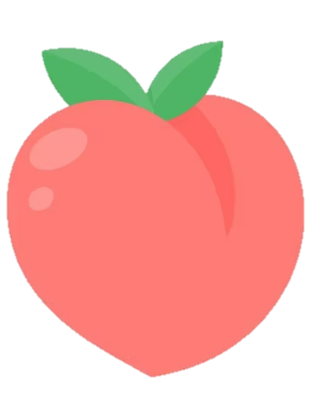 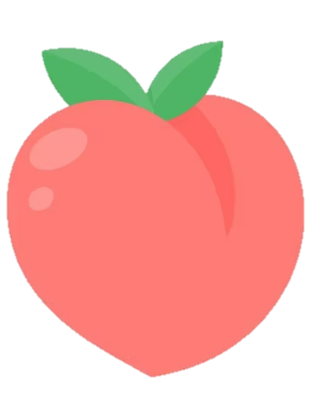 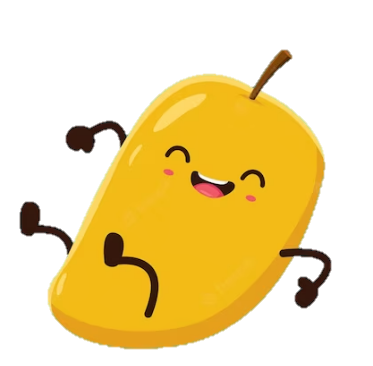 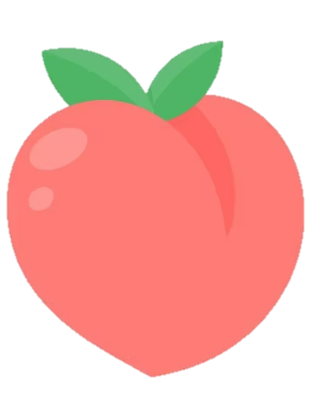 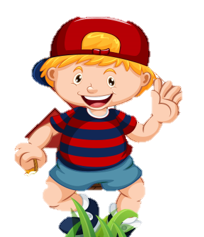 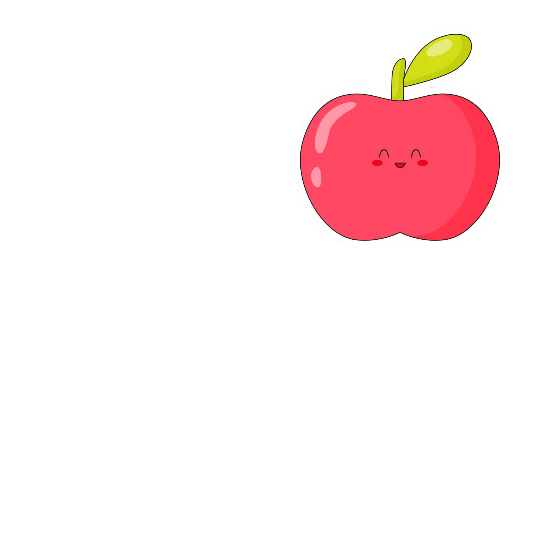 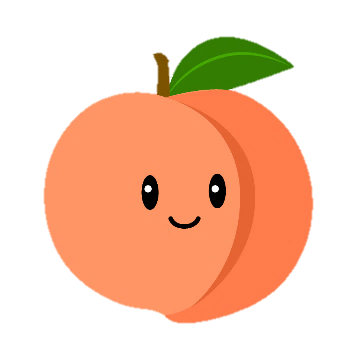 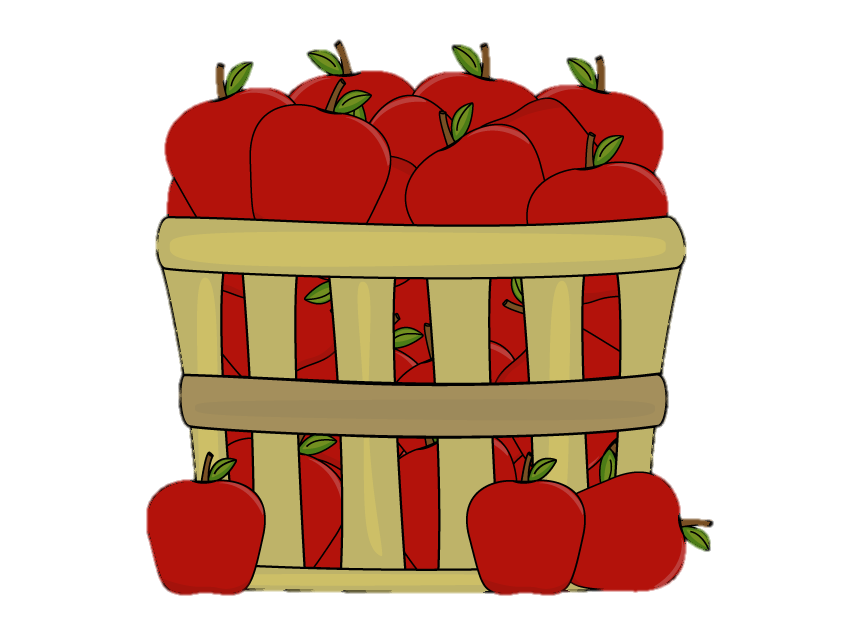 BÀI 4
BÀI 5
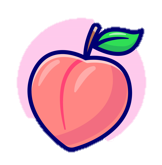 Bài 5
a) Tính diện tích xung quanh, diện tích toàn phần và thể tích mỗi hình sau:
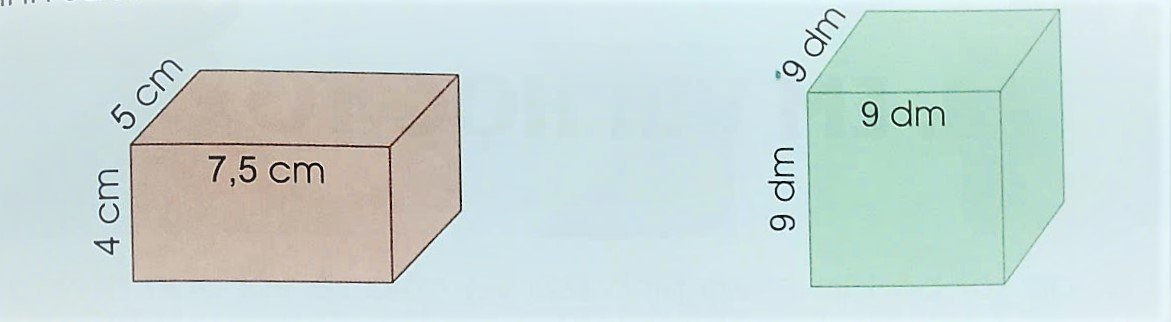 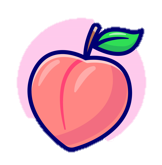 Bài 5a
Bài giải
Diện tích xung quanh của hình hộp chữ nhật là:
(7,5 + 5) X 2 X 4 = 100 (cm2)
Diện tích toàn phần của hình hộp chữ nhật là:
100 + (7,5 x 5 x 2) = 175 (cm2)
Thể tích của hình hộp chữ nhật là:
7,5 X 5 X 4 = 150 (cm3)
Đáp số: DTXQ= 100 cm2
                DTTP= 175 cm2
                     Thể tích= 150 cm3
Bài giải
Diện tích xung quanh của hình lập phương là:
9 X 9 X 4 = 324 (dm2)
Diện tích toàn phần của hình lập phương là:
9 X 9 X 6 = 486 (dm2)
Thể tích của hình lập phương là:
9 X 9 X 9 = 729 (dm3)
Đáp số: DTXQ= 324 dm2
                DTTP= 486 dm2
                     Thể tích= 729 dm3
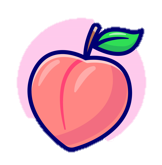 Bài 5
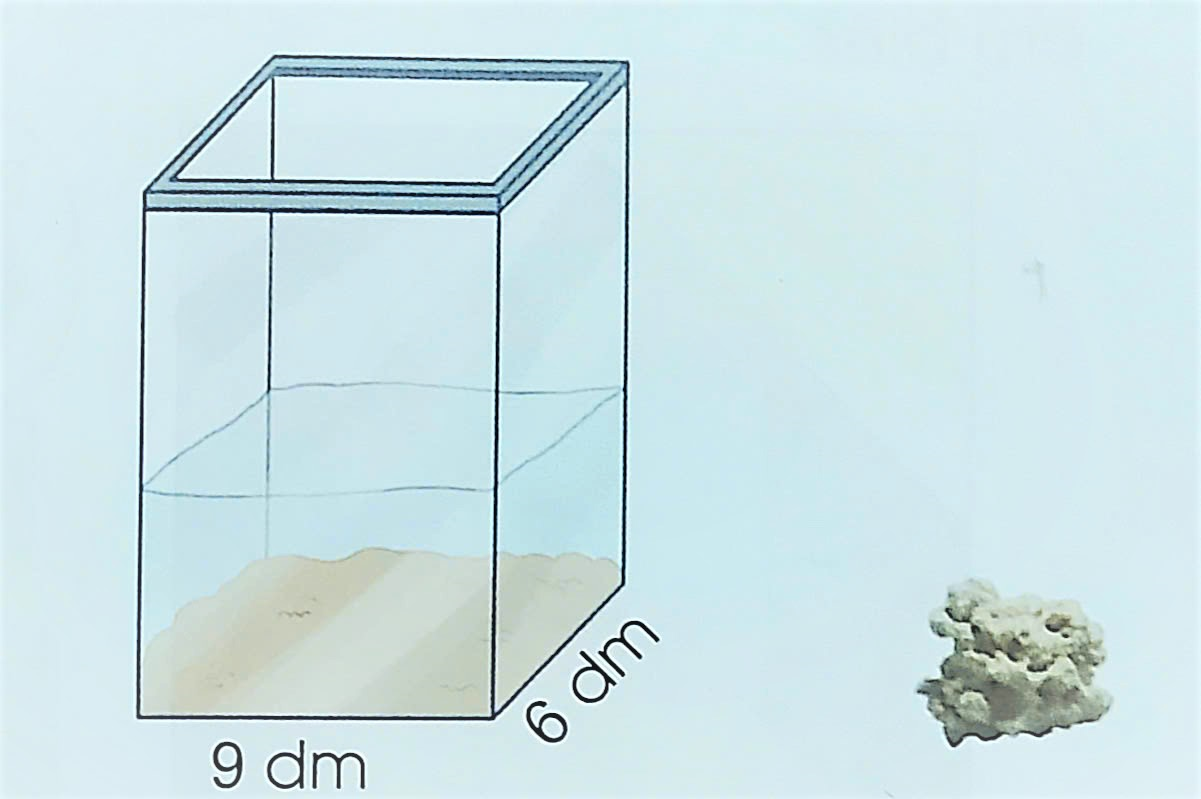 b) Một bể cá có dạng hình hộp chữ nhật đựng nước như hình bên. Khi đặt vào bể một hòn đá san hô thì mực nước trong bể dâng thêm 5 cm. Tính thể tích hòn đá san hô đó.
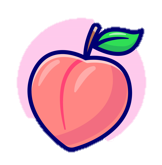 Bài 5b
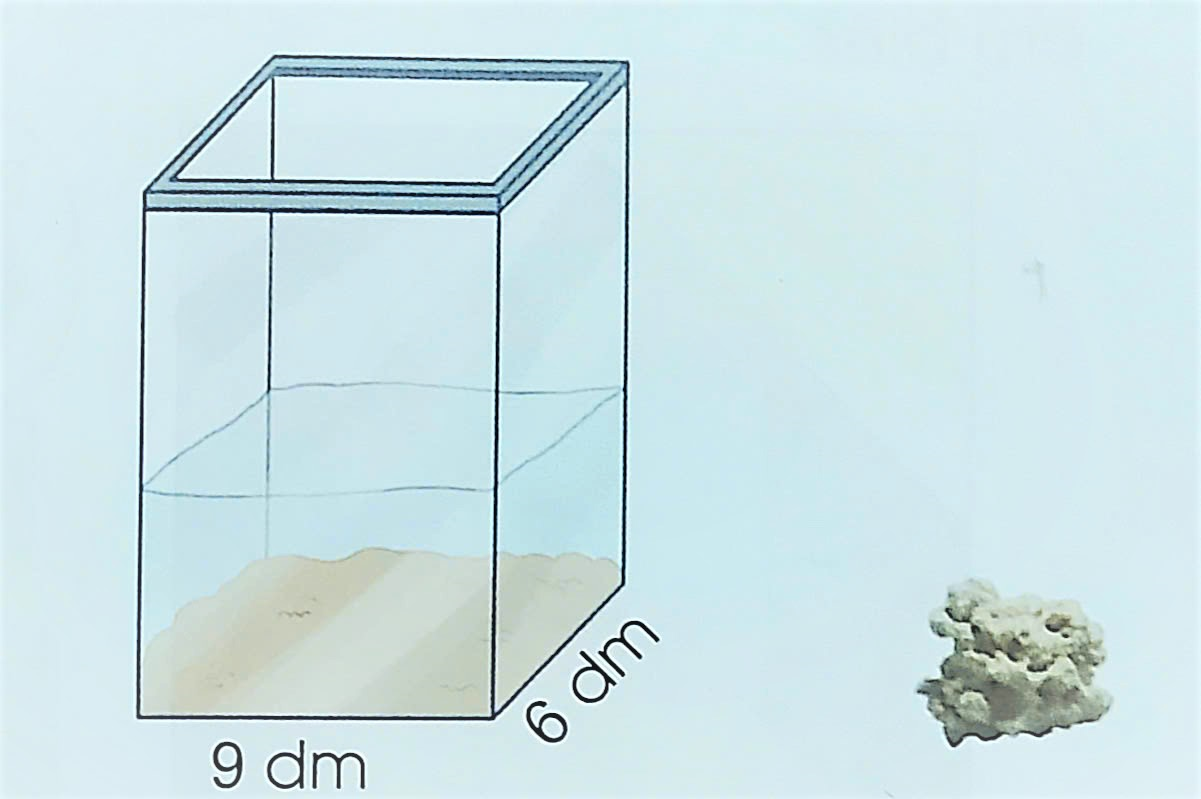 Bài giải
Đổi 5 cm = 0,5 dm
Thể tích của hòn đá san hô là:
9 X 6 X 0,5 = 27 (dm3)
Đáp số: 27 dm3
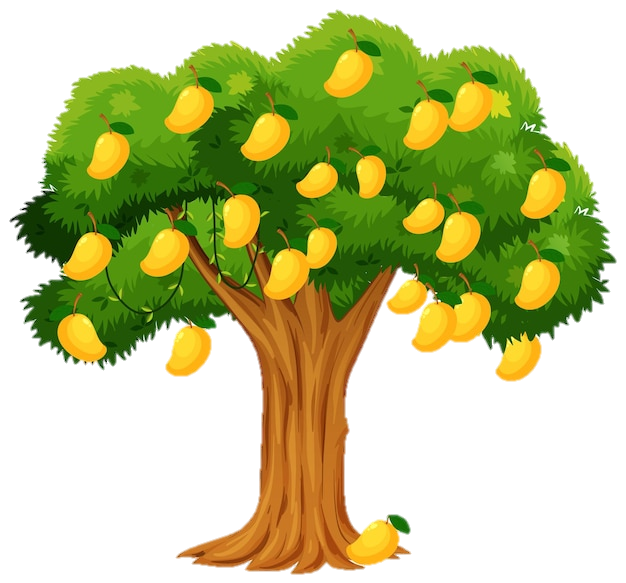 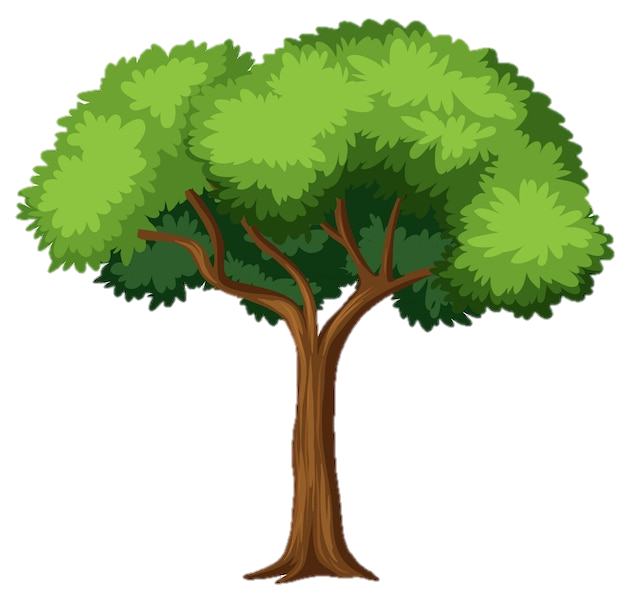 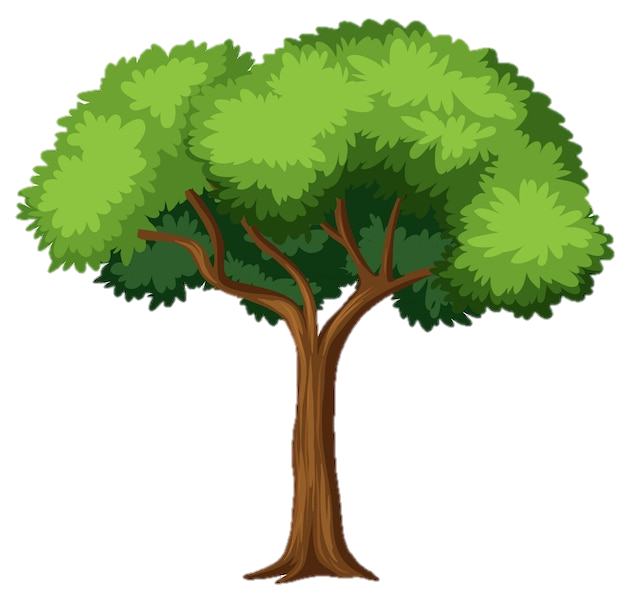 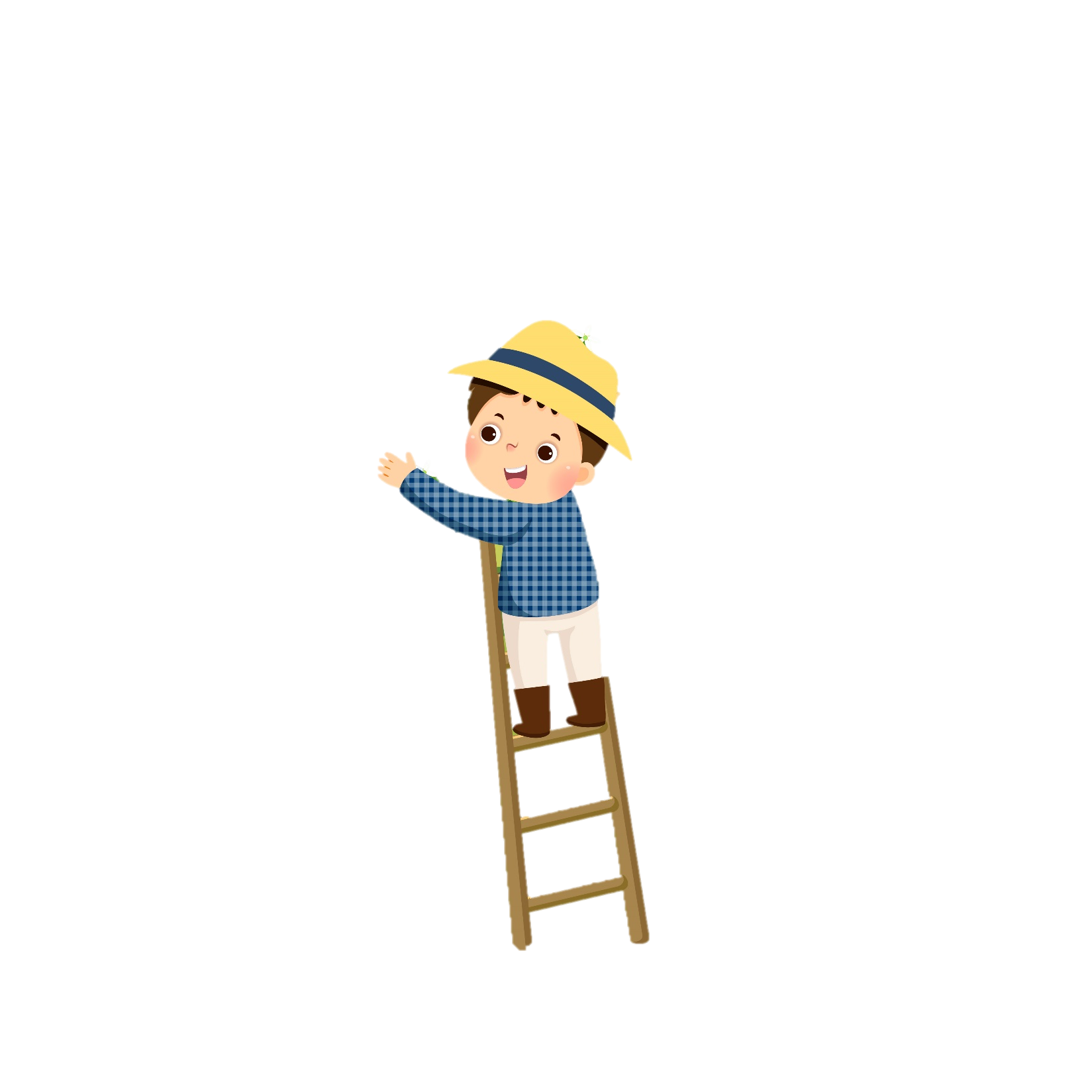 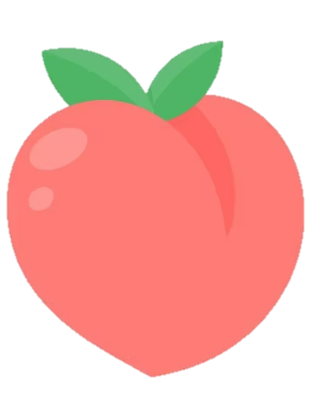 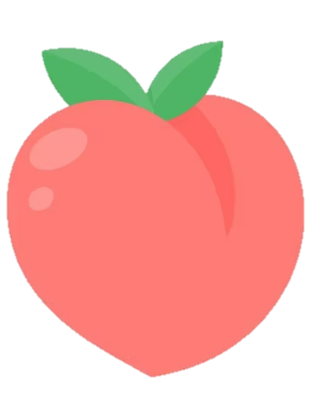 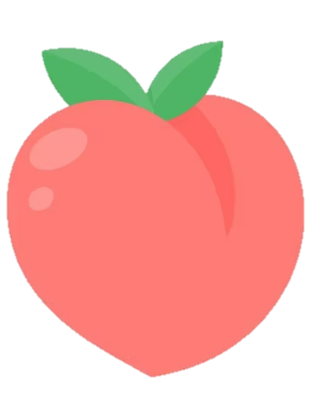 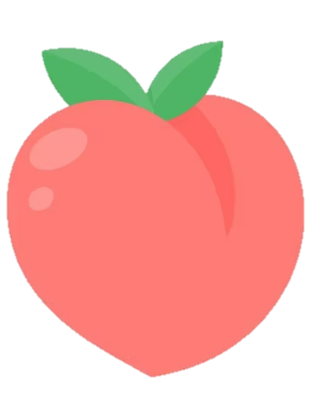 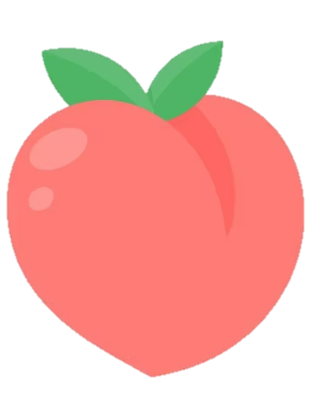 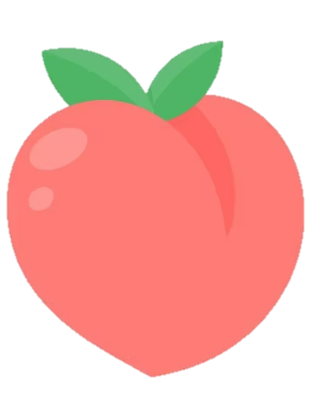 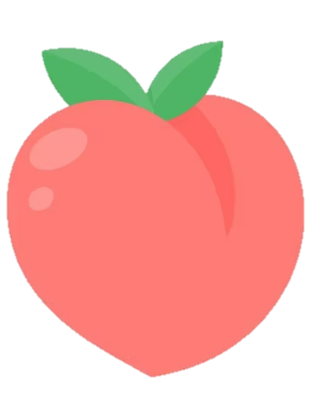 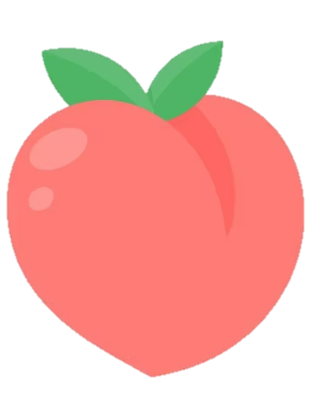 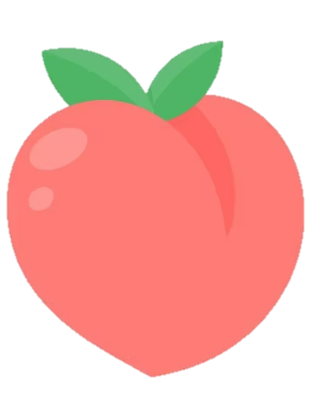 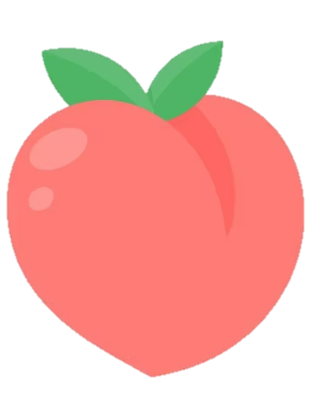 BÀI 6
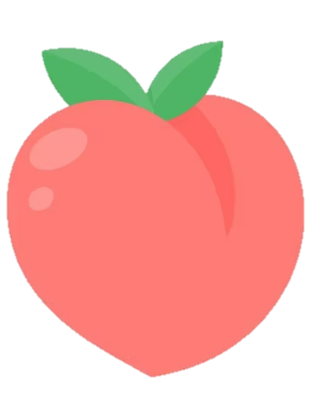 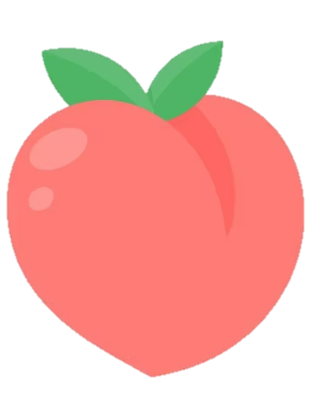 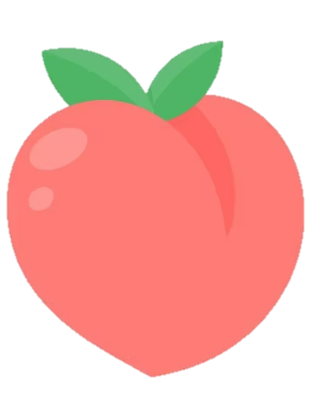 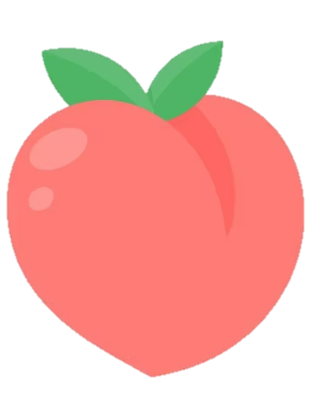 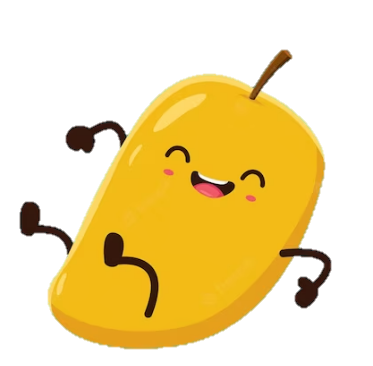 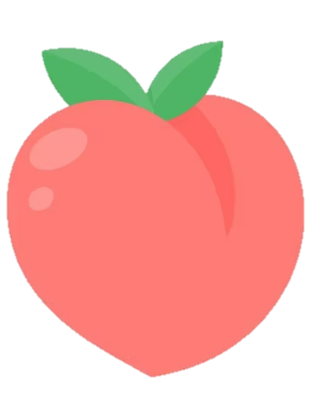 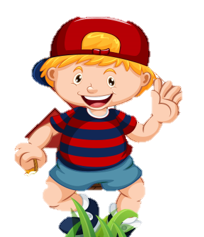 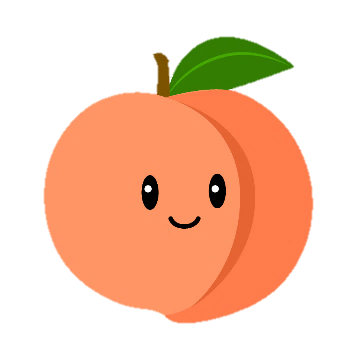 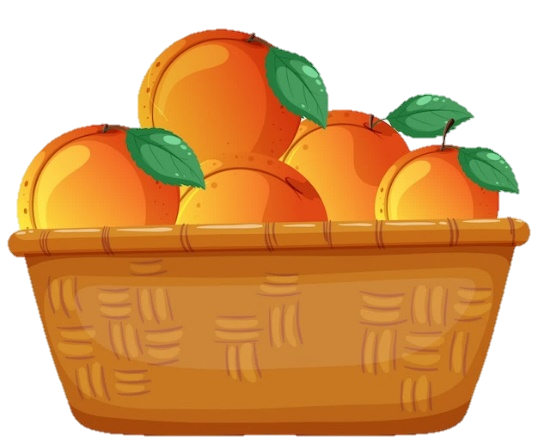 BÀI 5
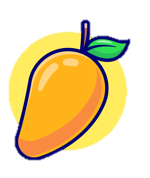 Bài 6
Dũng hẹn gặp các bạn ở cổng công viên lúc 9 giờ 15 phút. Dũng ra khỏi nhà lúc 7 giờ 48 phút và đi tới công viên hết 1 giờ 23 phút. Theo em, Dũng có kịp đến chỗ hẹn đúng giờ không? Tại sao?
Bài làm:
Thời điểm Dũng đến điểm hẹn là:
7 giờ 48 phút + 1 giờ 23 phút = 9 giờ 11 phút
Theo em, Dũng kịp đến hẹn đúng giờ. Vì 9 giờ 11 phút  sớm hơn giờ hẹn là 9 giờ 15 phút.
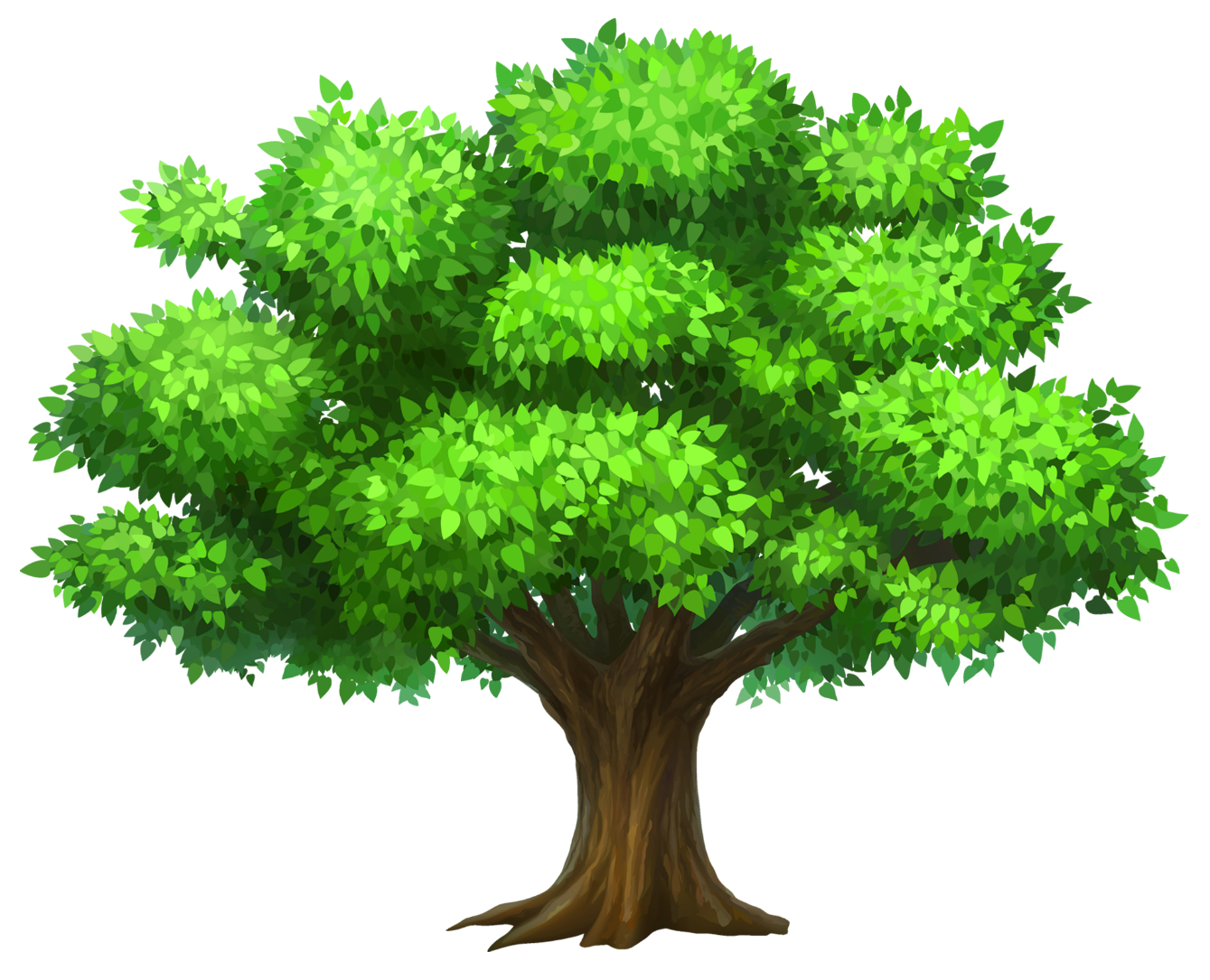 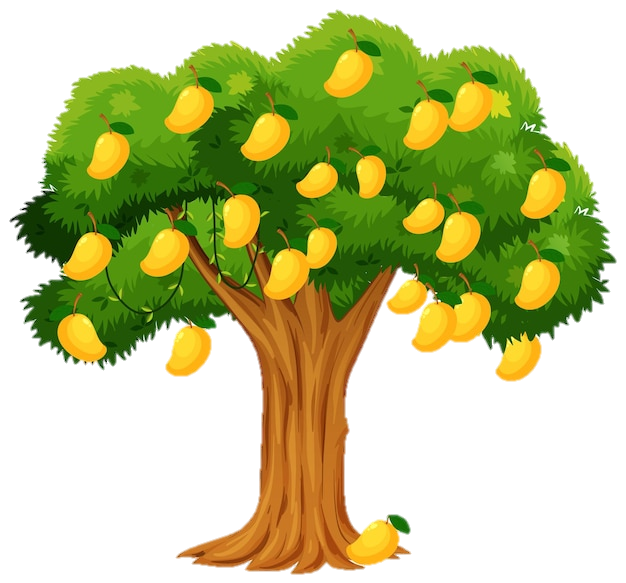 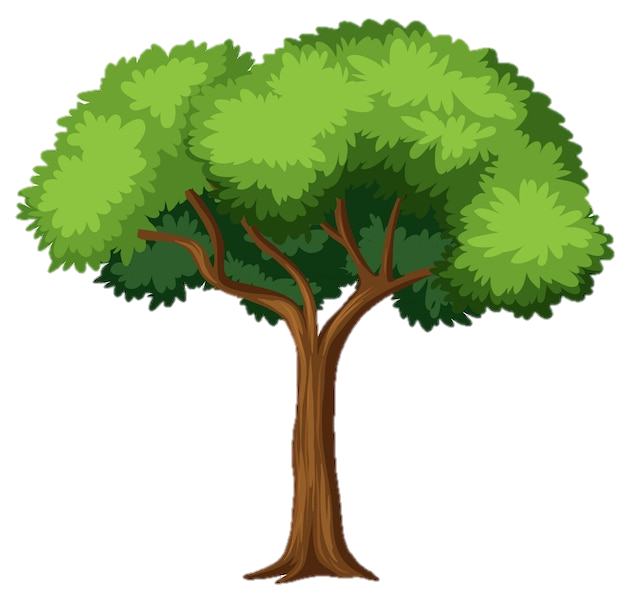 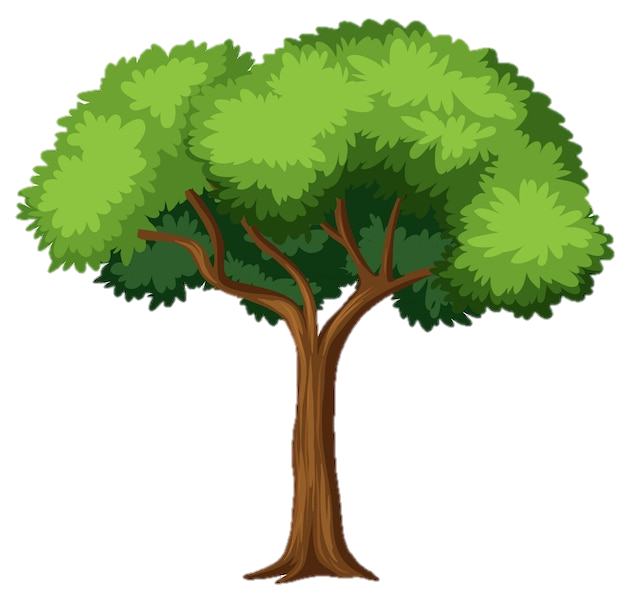 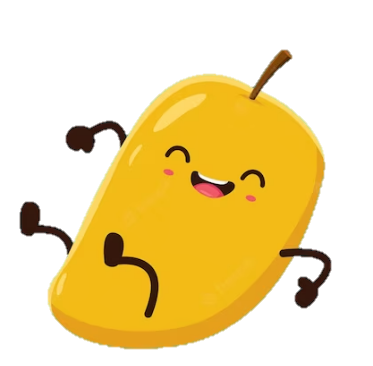 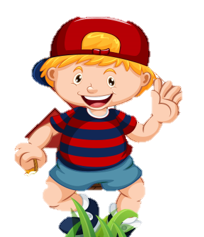 BÀI 6
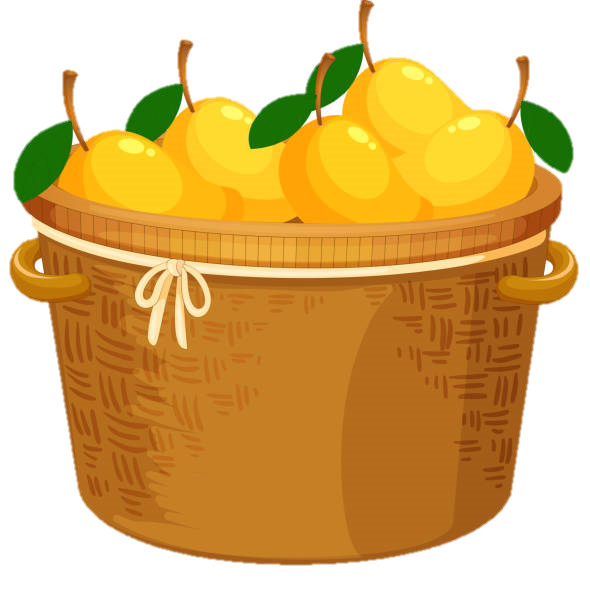 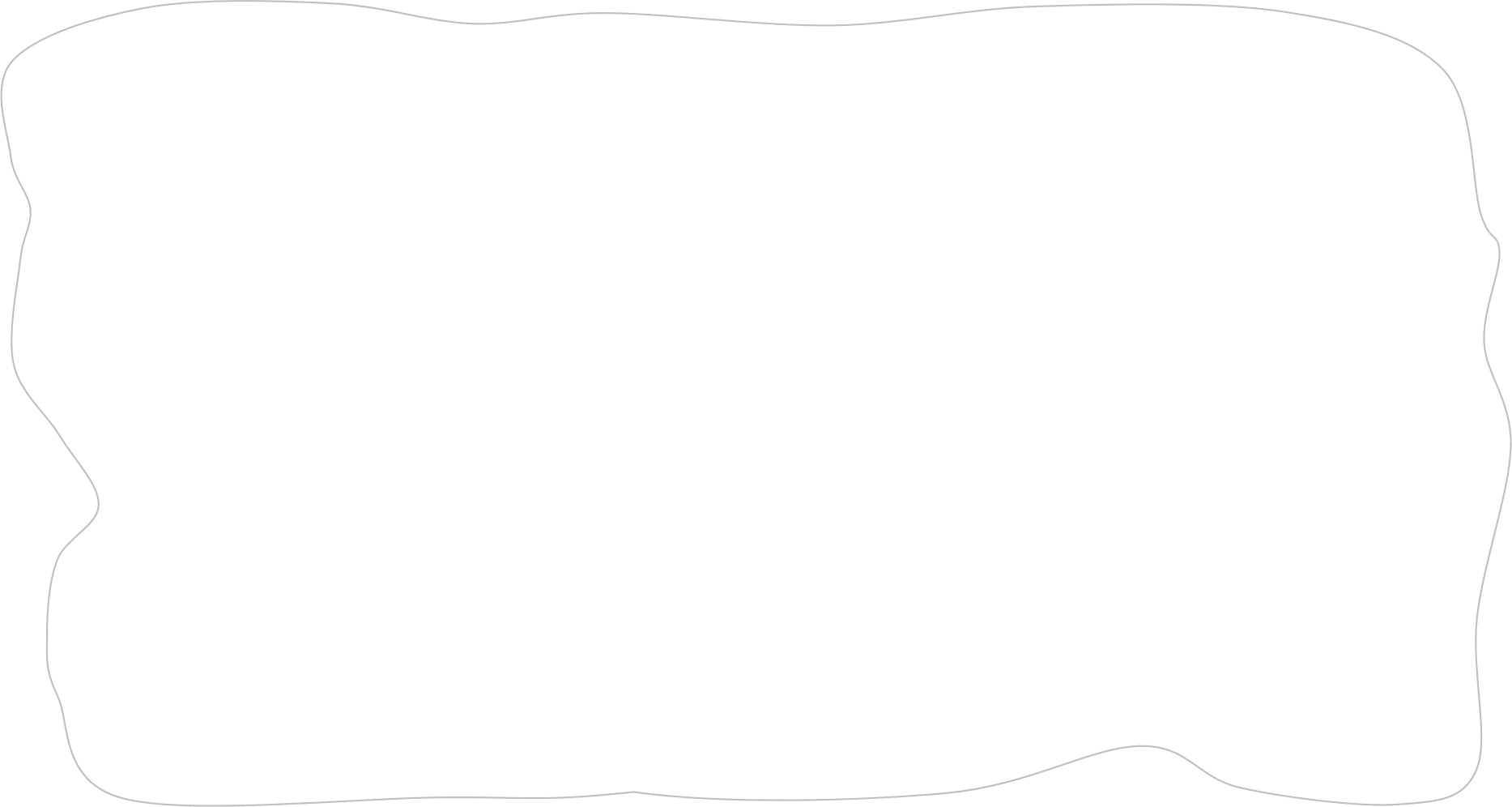 Vậy là tụi mình đã thu hoạch hết số quả trong vườn rồi. Cảm ơn các bạn rất nhiều.
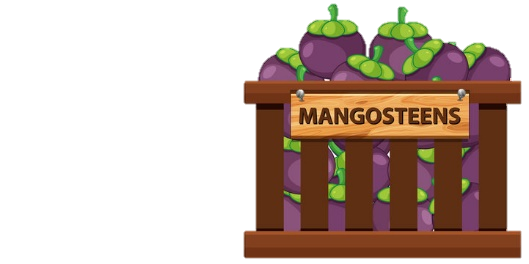 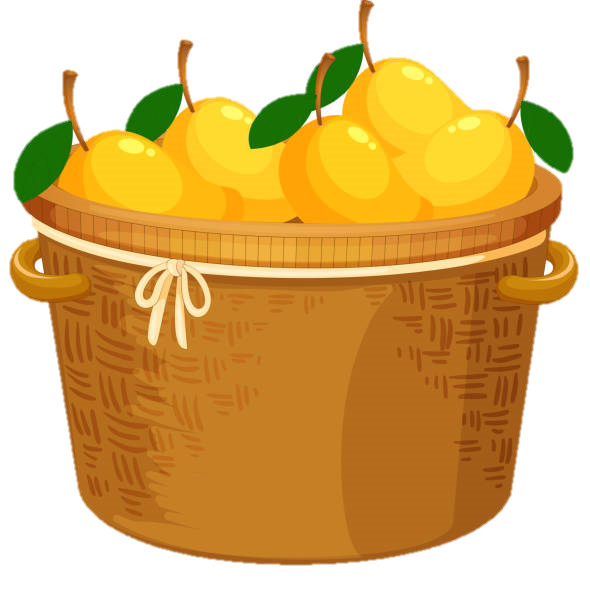 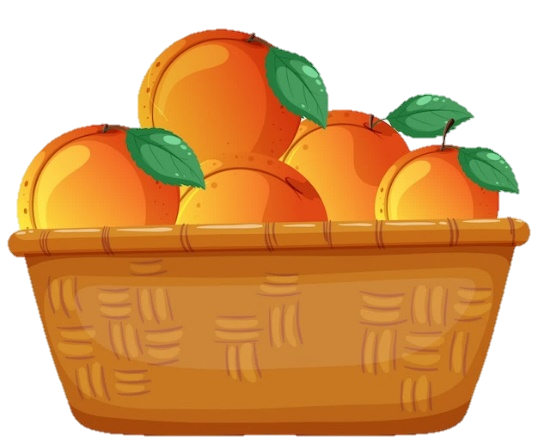 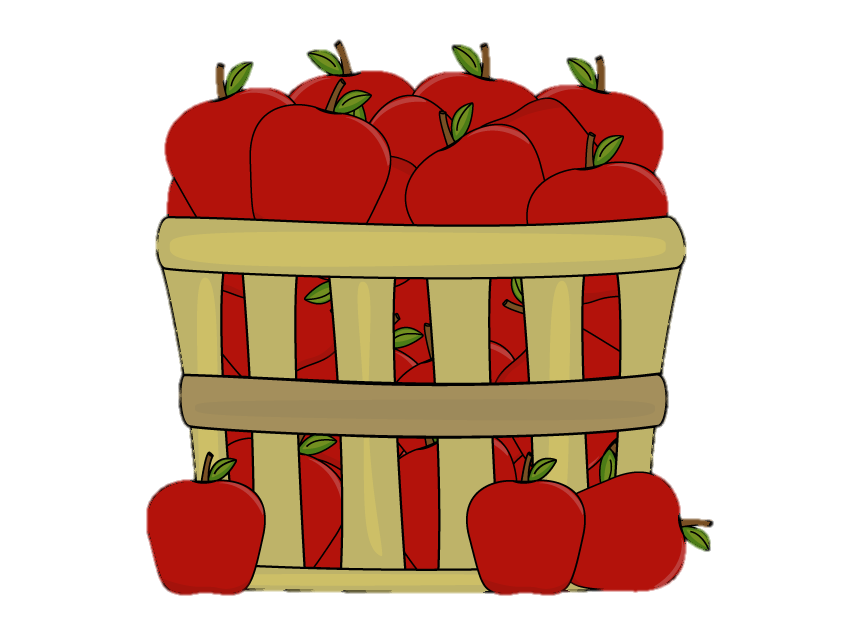 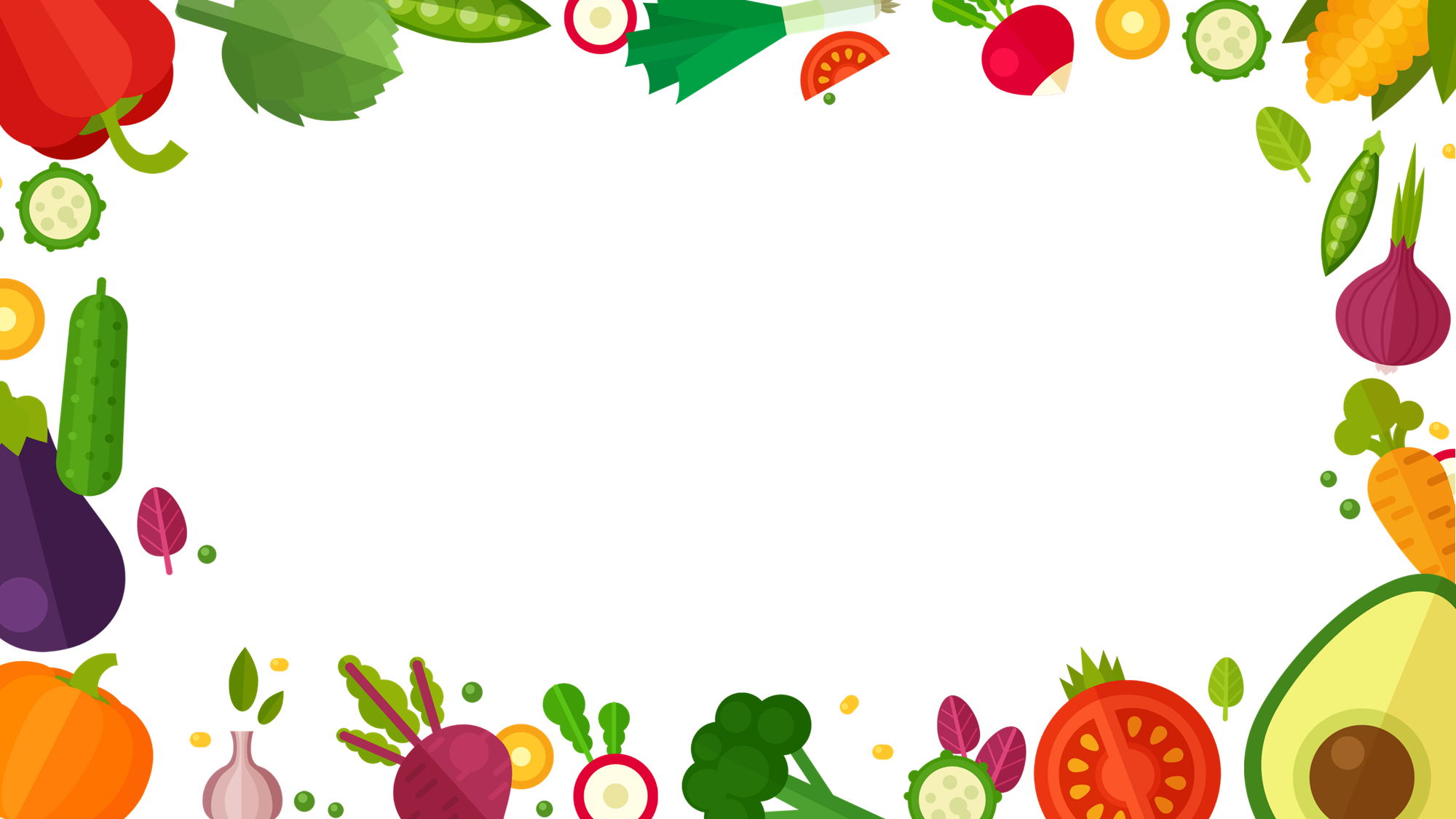 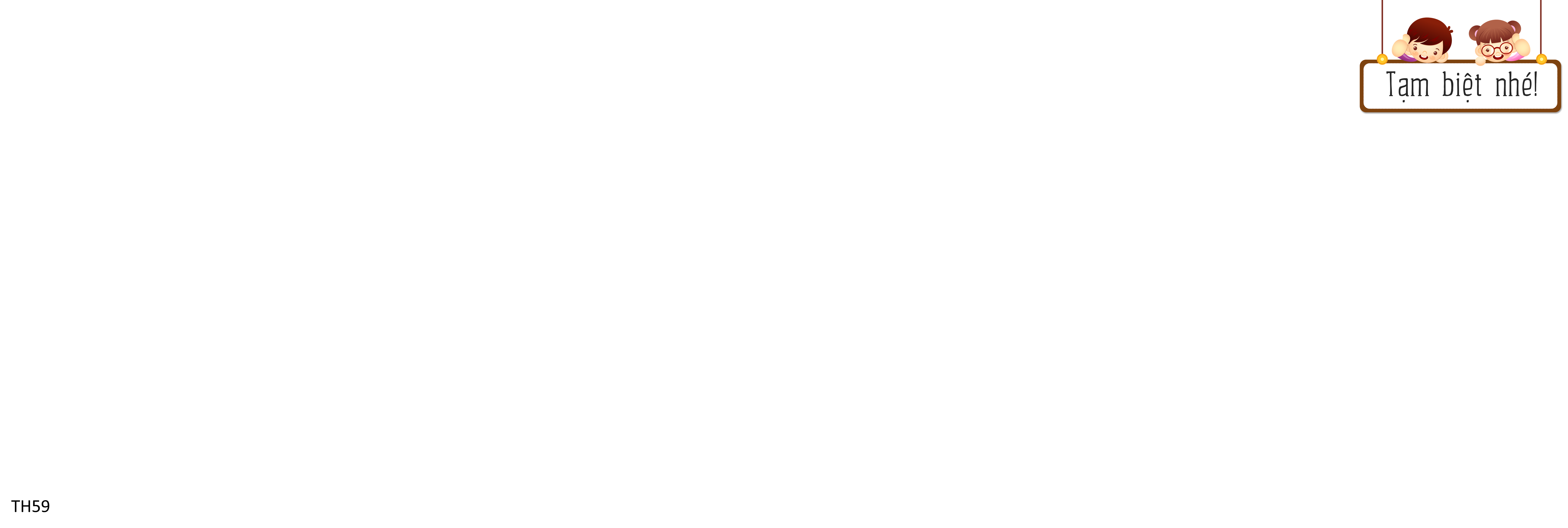 VẬN DỤNG
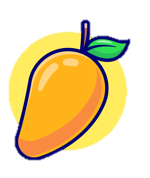 Bài 7
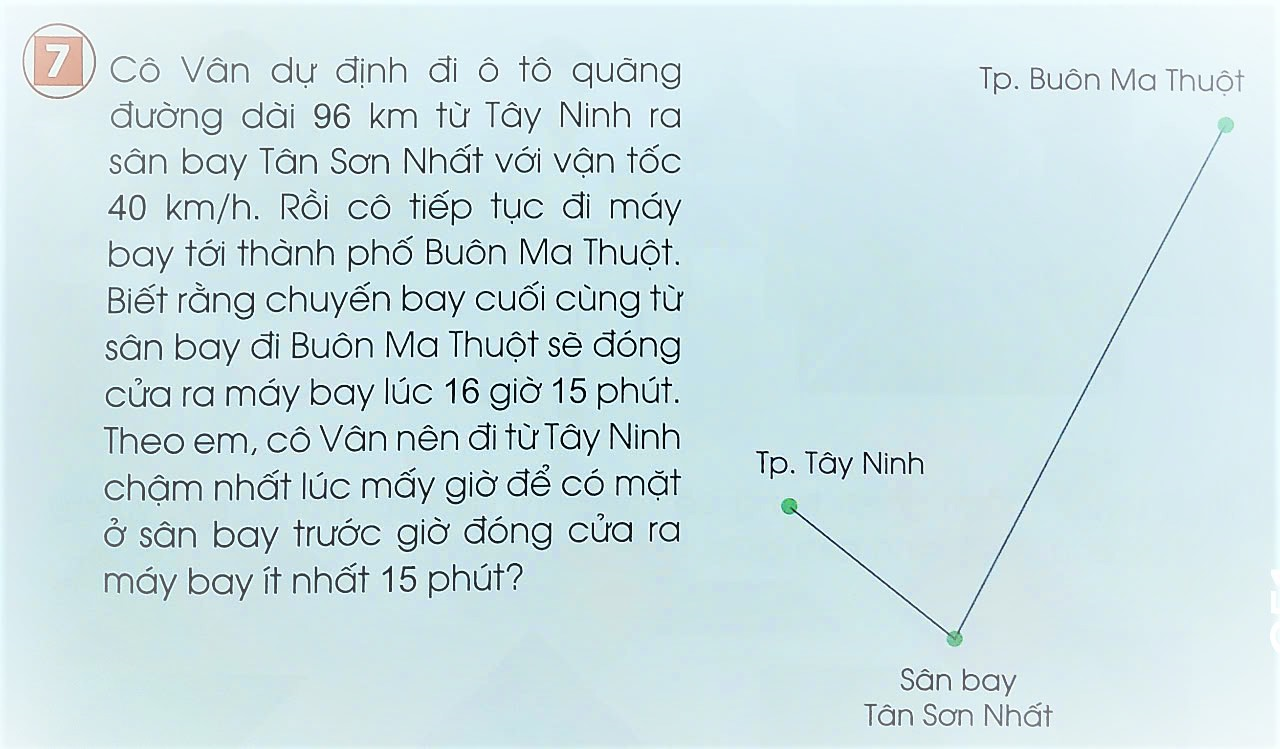 Bài làm:
Thời gian cô Vân đi ô tô từ TP. Tây Ninh đến sân bay Tân Sơn Nhất là:
96 : 40 = 2,4 (giờ) = 2 giờ 24 phút
Thời điểm cô Vân cần bắt đầu đi từ TP. Tây Ninh là:
16 giờ 15 phút - (2 giờ 24 phút + 15 phút) = 13 giờ 36 phút 

Trả lời: Theo em, cô Vân nên đi từ Tây Ninh chậm nhất lúc 13 giờ 36 phút để có mặt ở sân bay trước giờ đóng cửa ra máy bay ít nhất 15 phút.
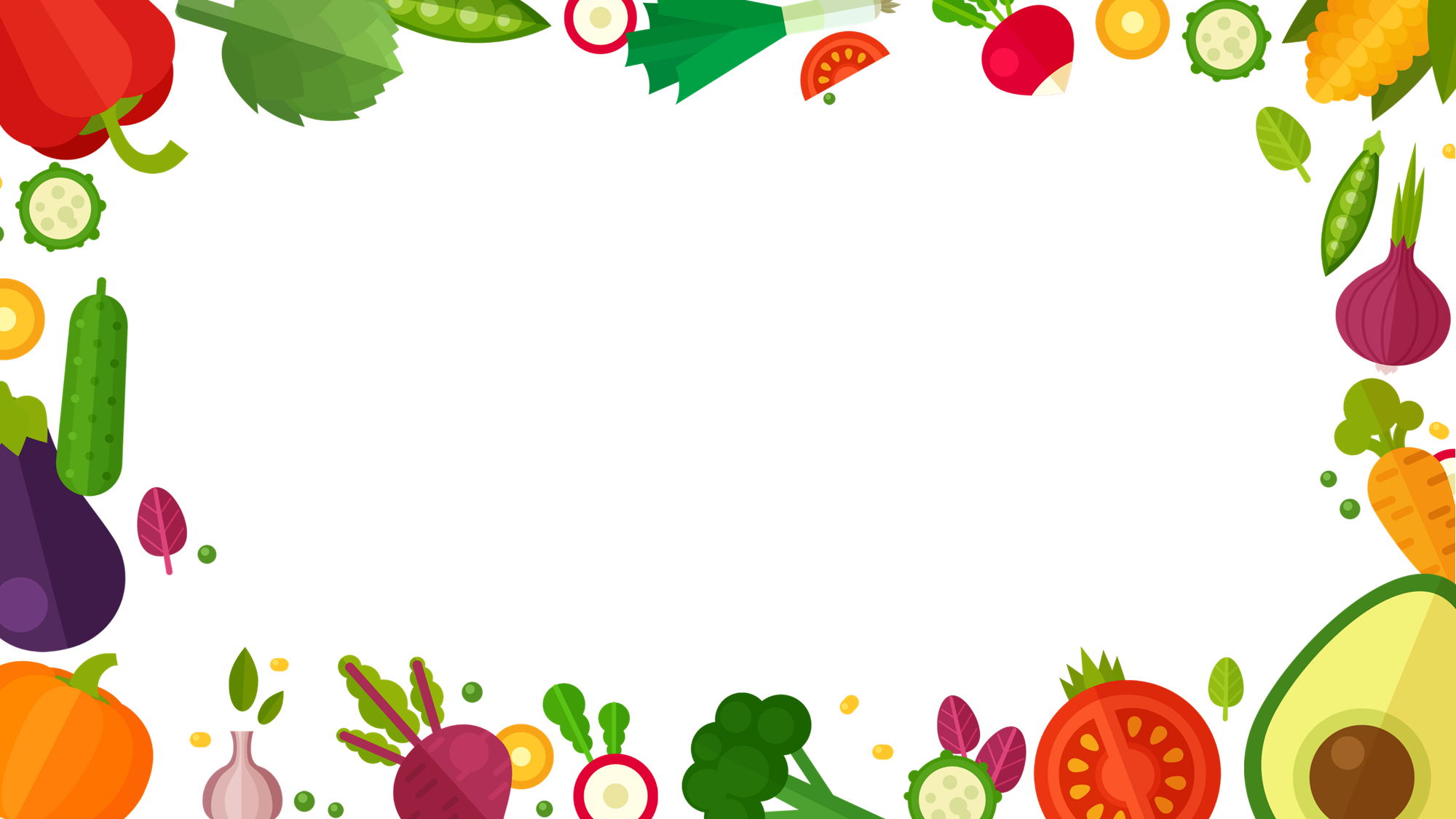 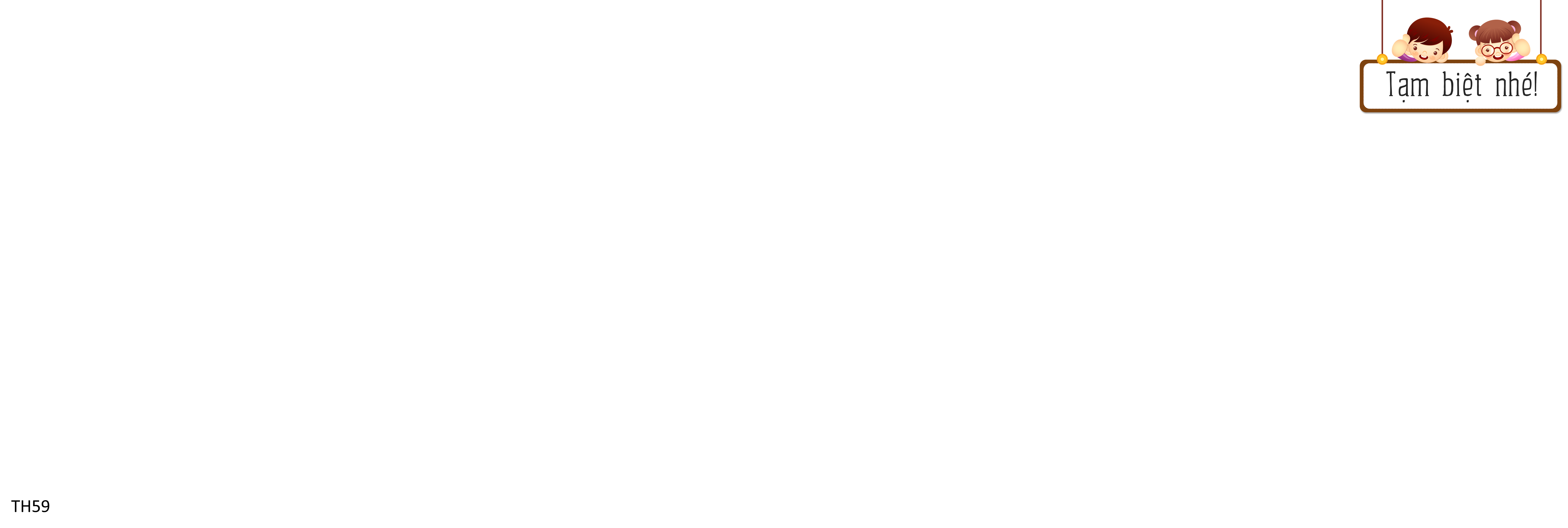